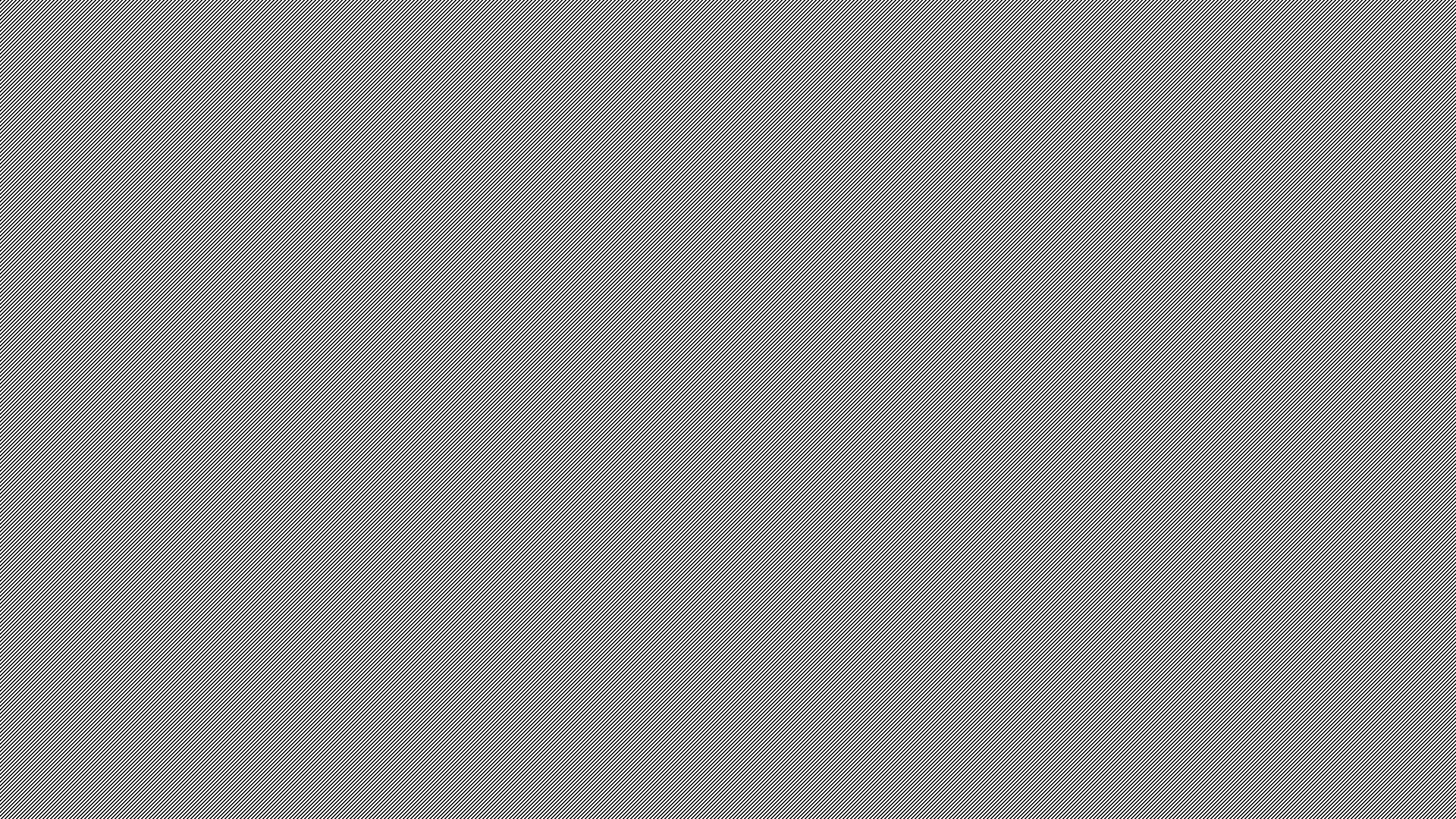 Liceum czteroletnie 
dla absolwentów ośmioletniej szkoły podstawowej
Liceum Ogólnokształcące im. Cypriana Kamila Norwida w Kietrzu
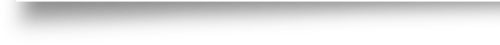 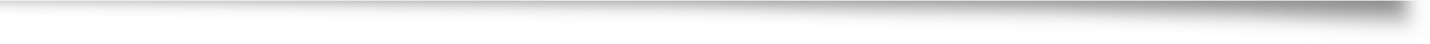 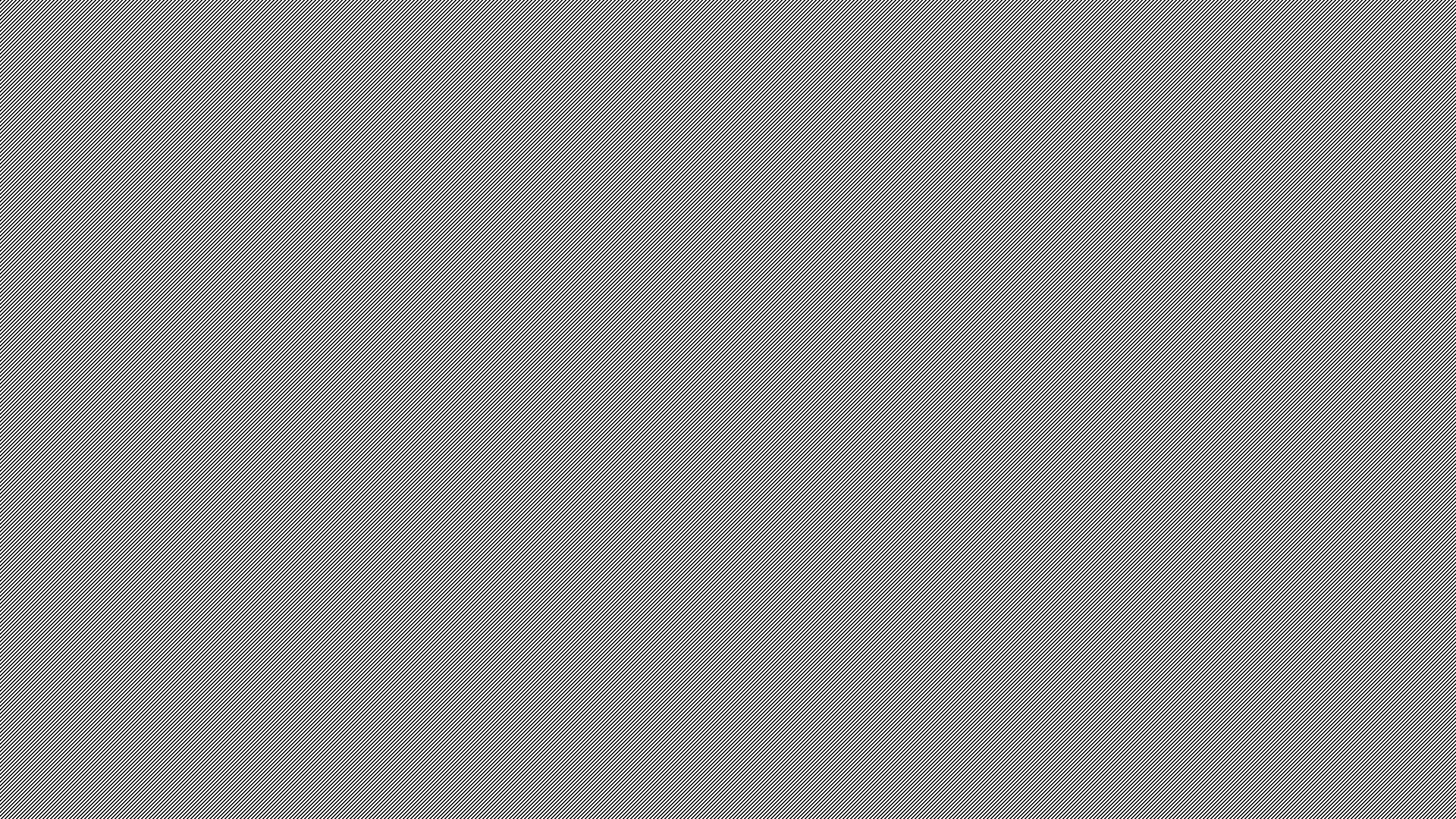 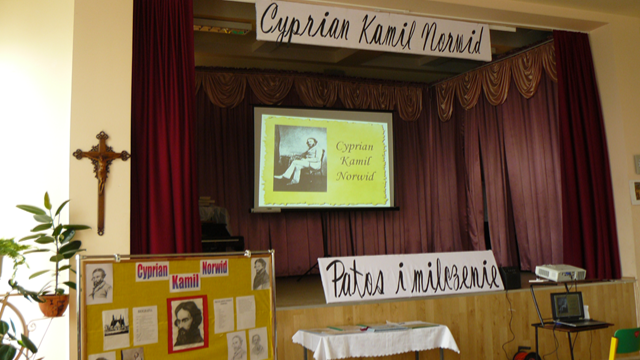 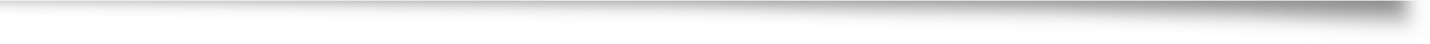 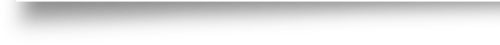 Nasz patron
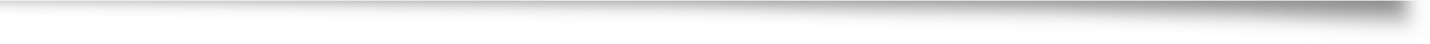 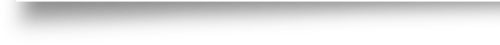 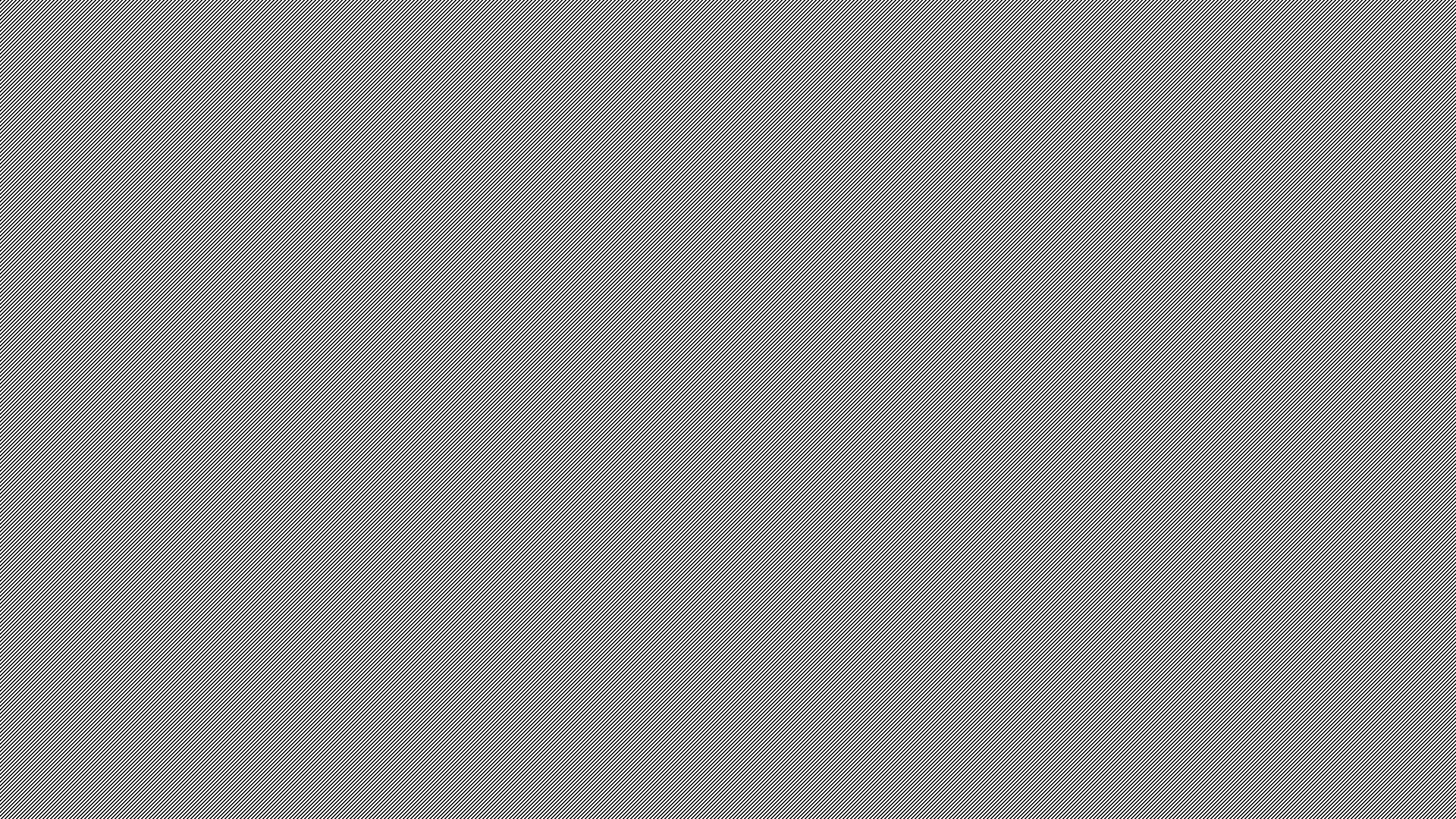 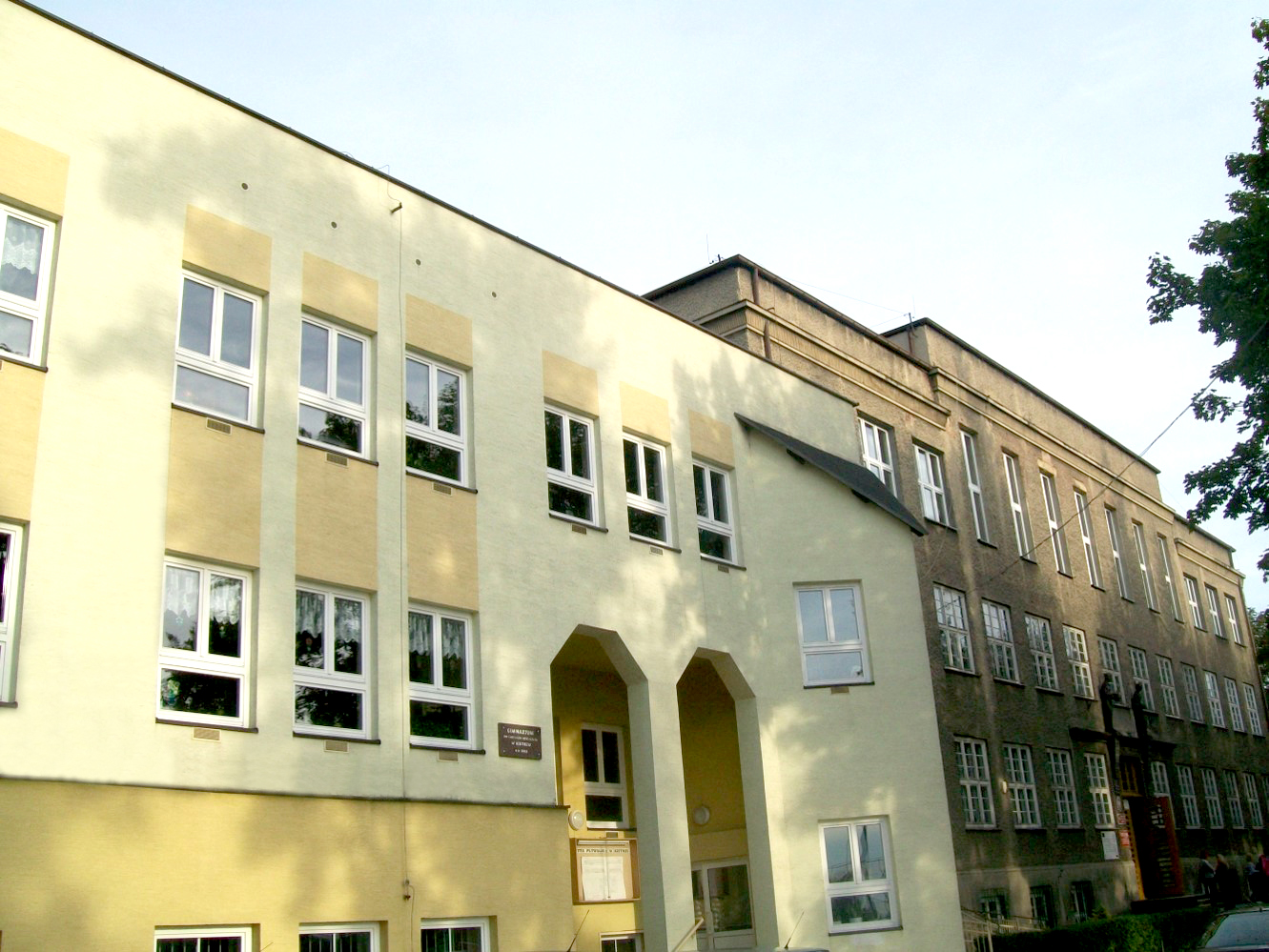 ul. Kościuszki 14 – to dobry adres
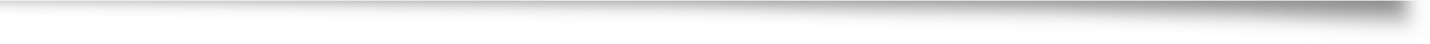 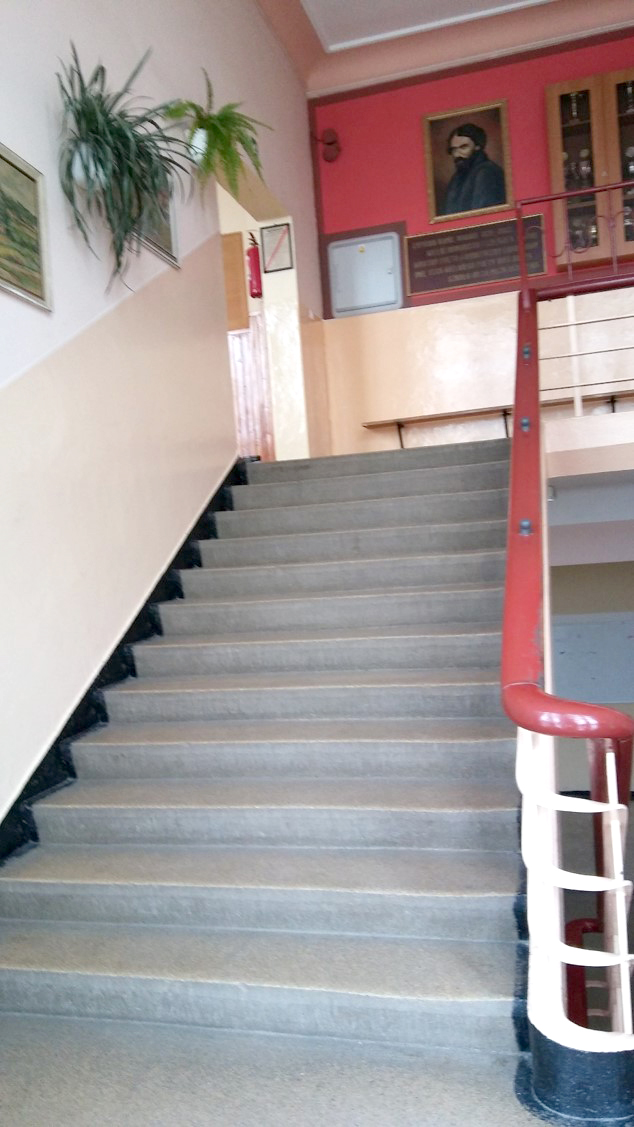 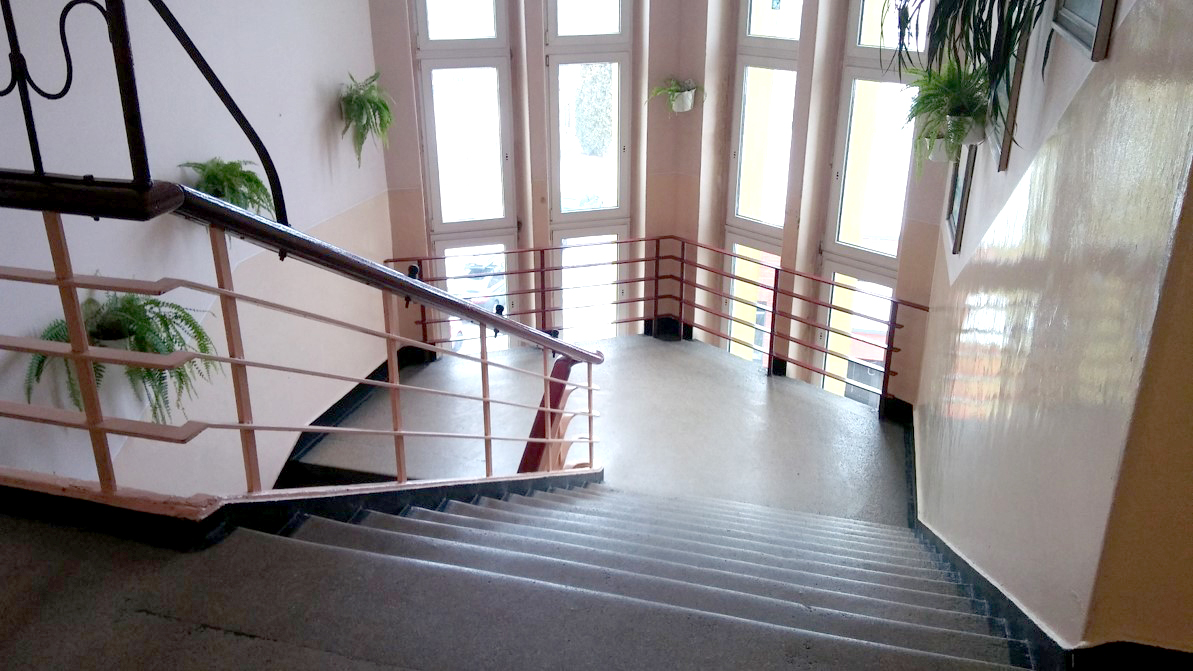 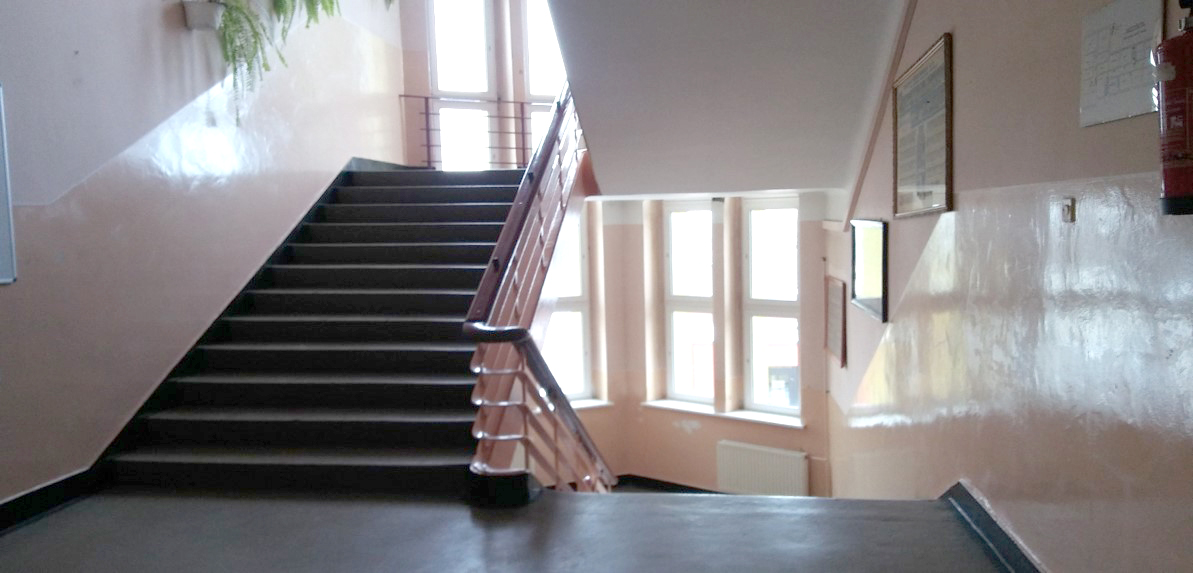 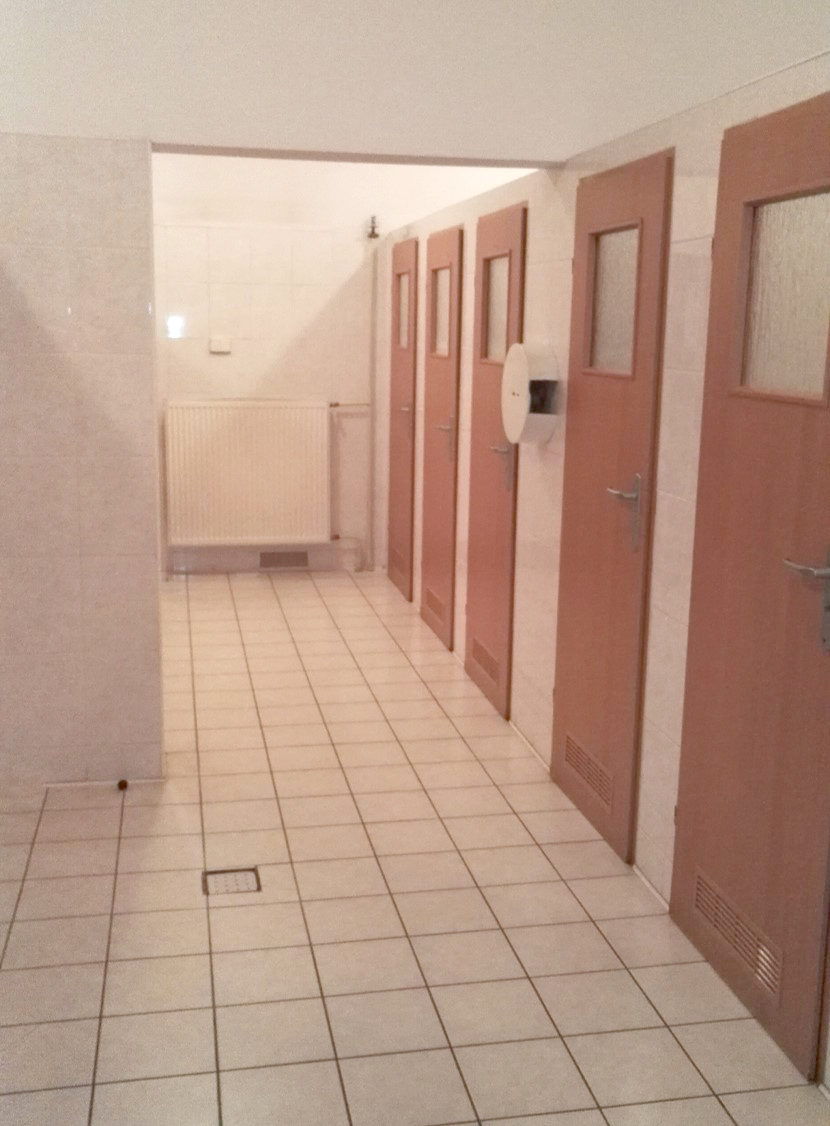 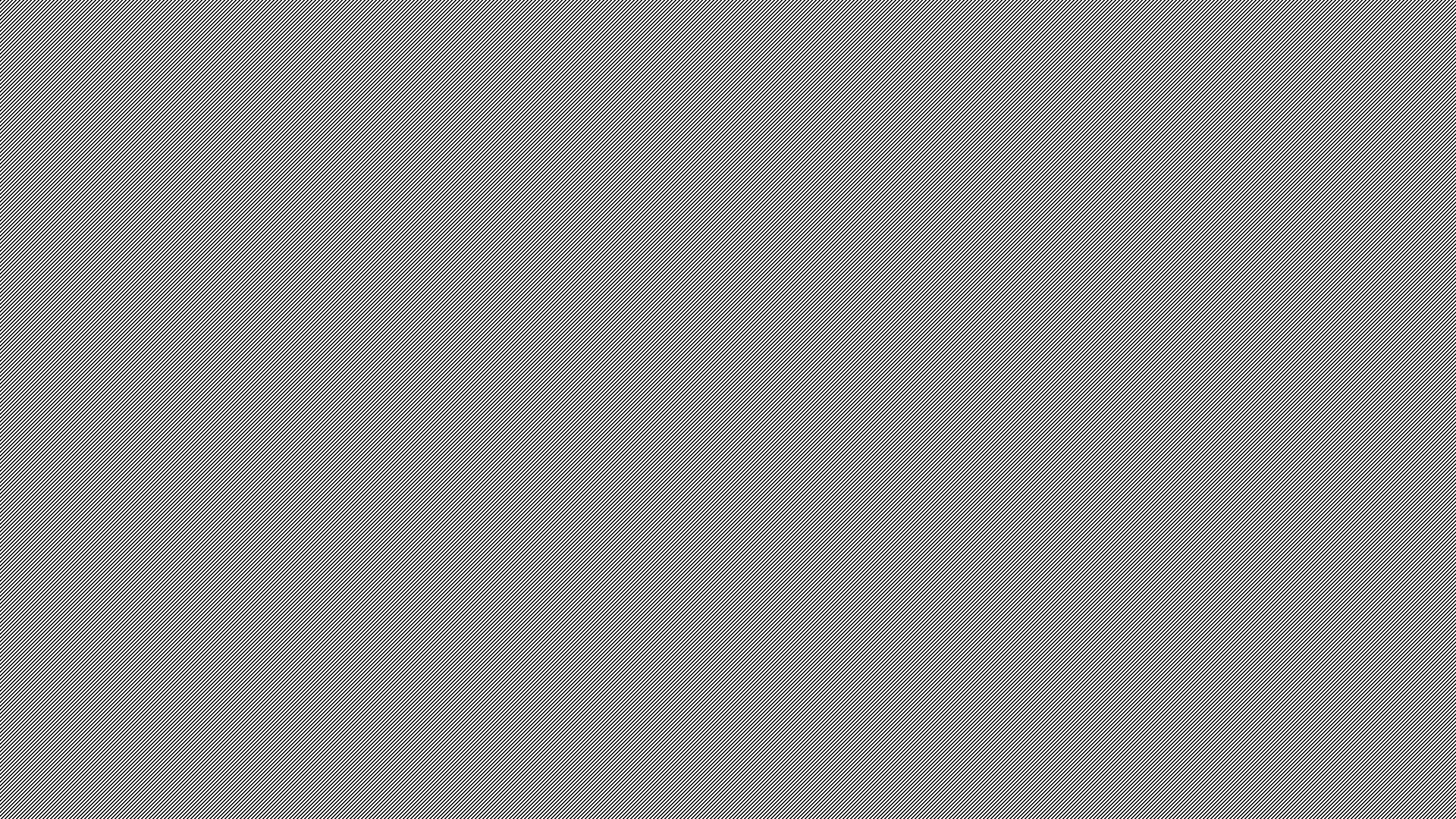 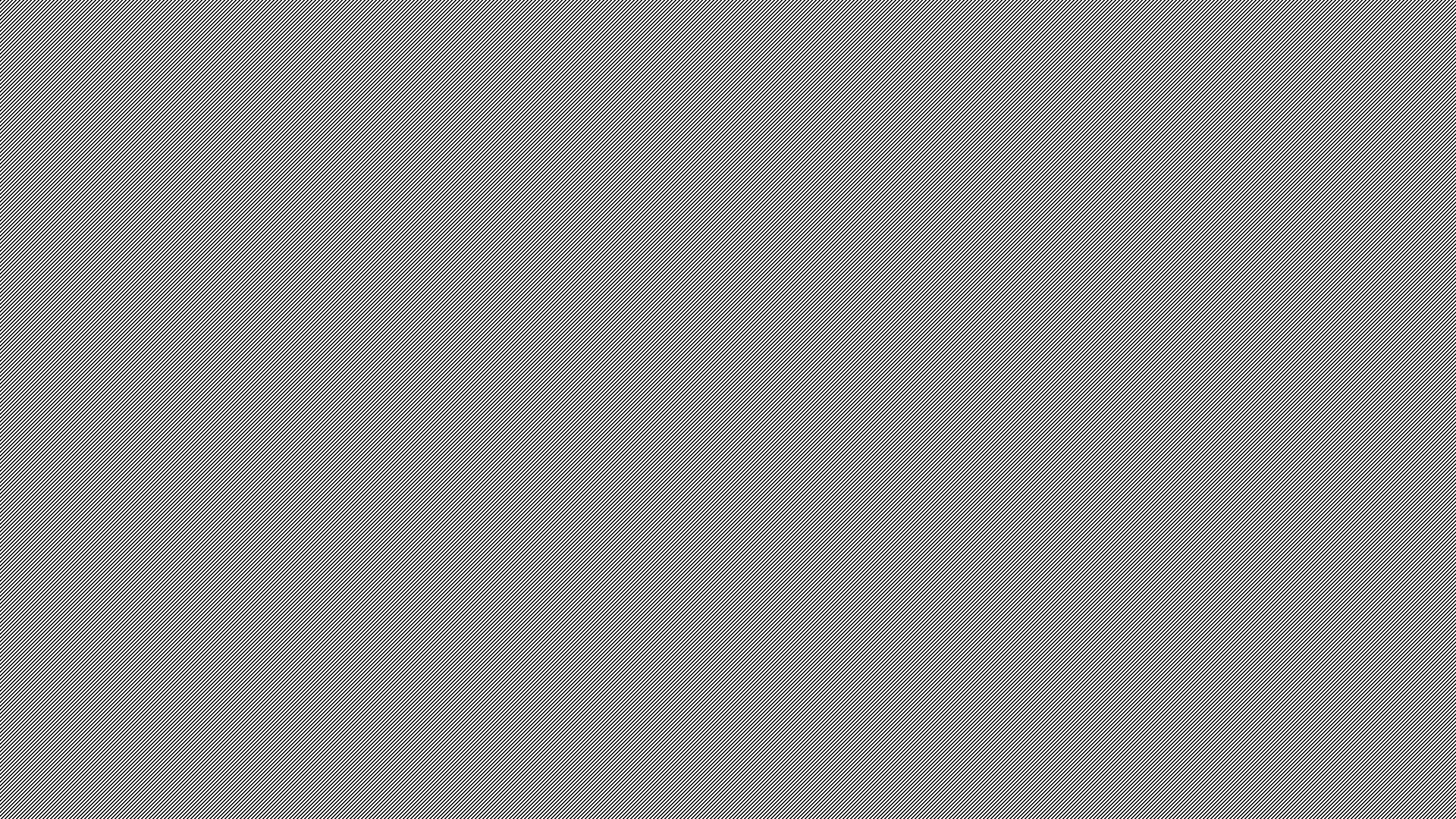 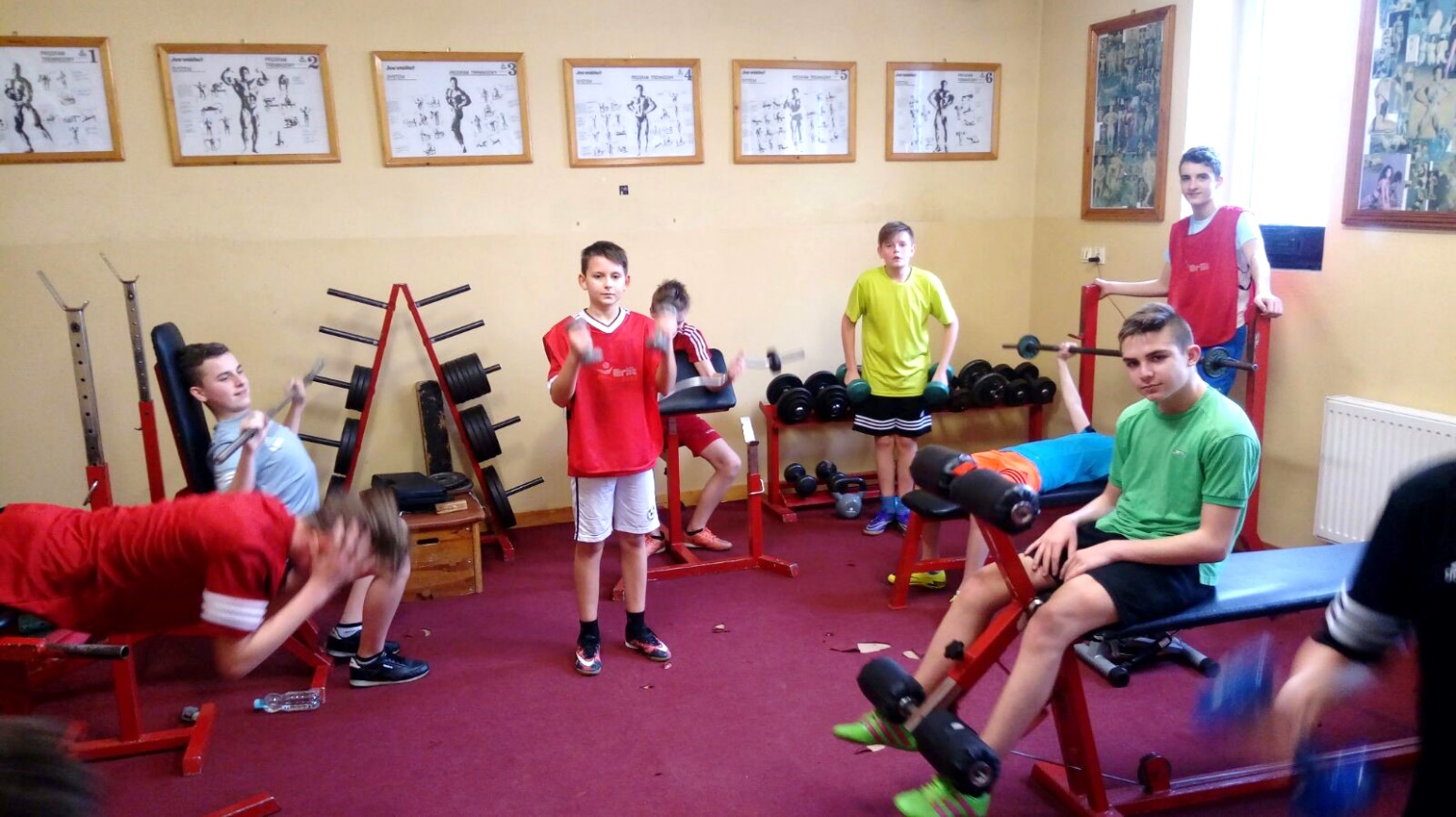 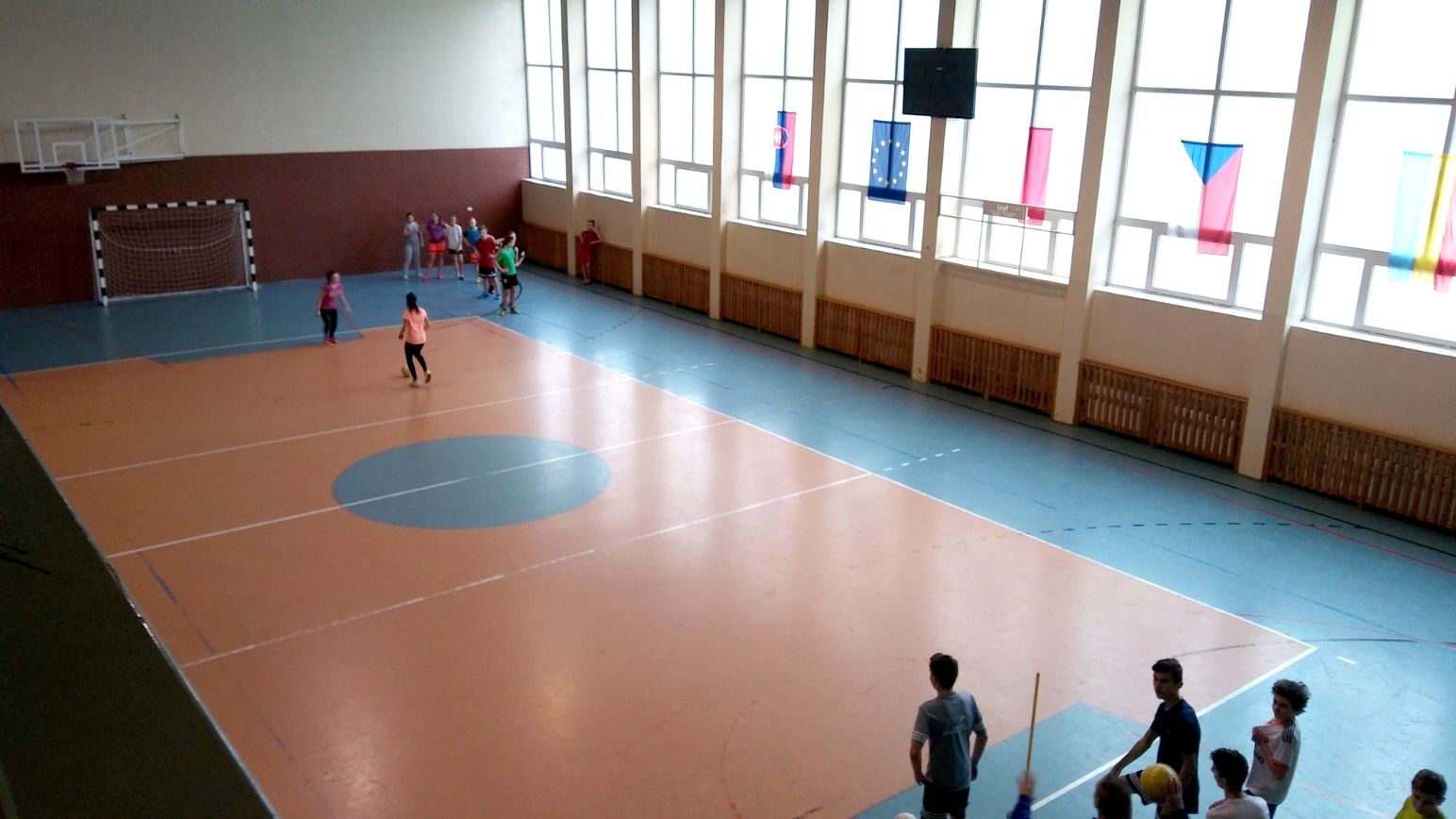 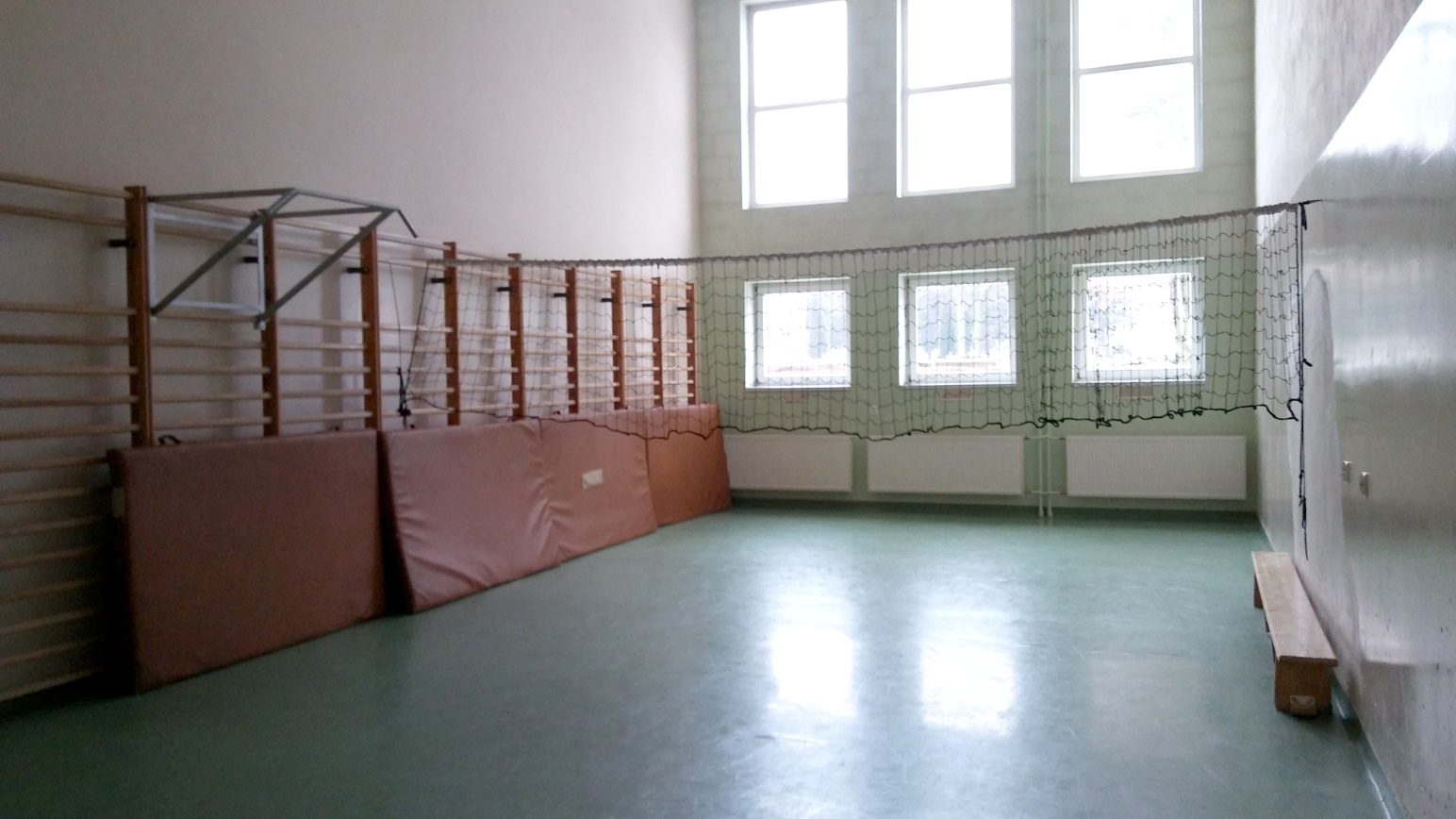 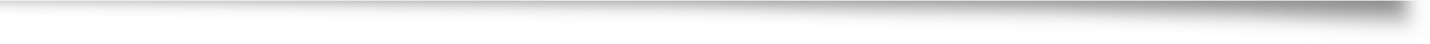 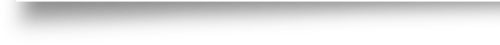 Obiekty sportowe w szkole
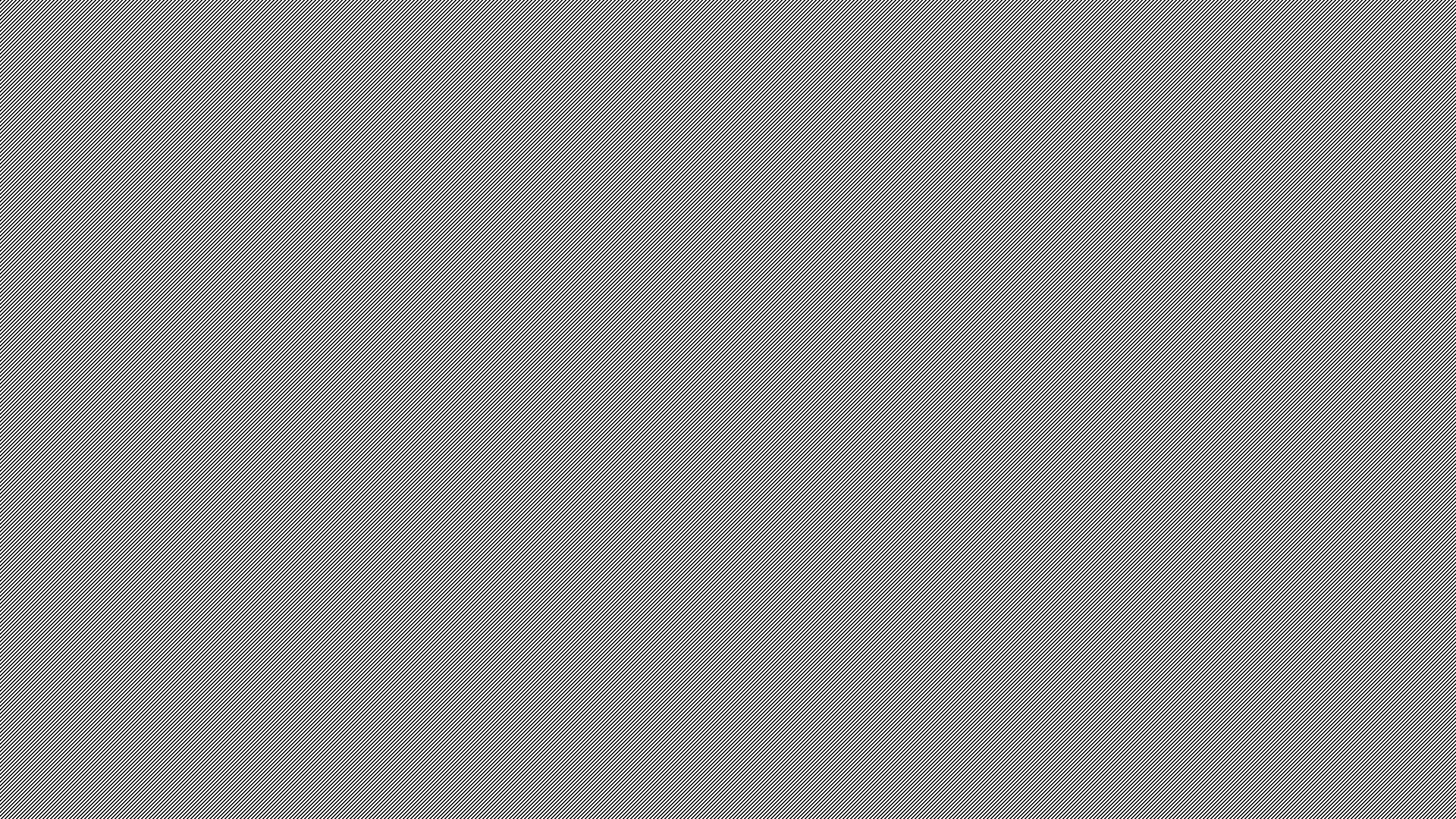 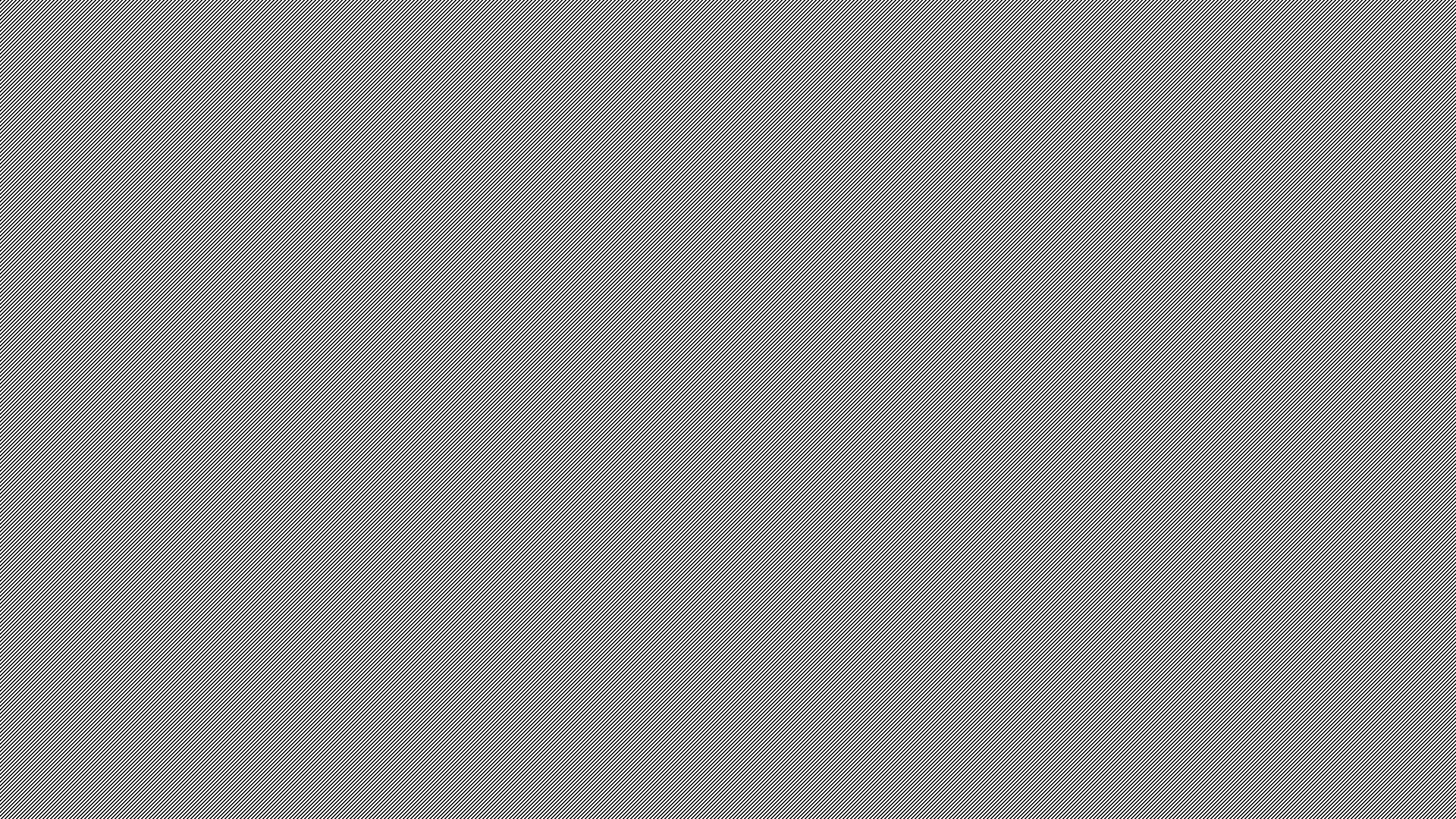 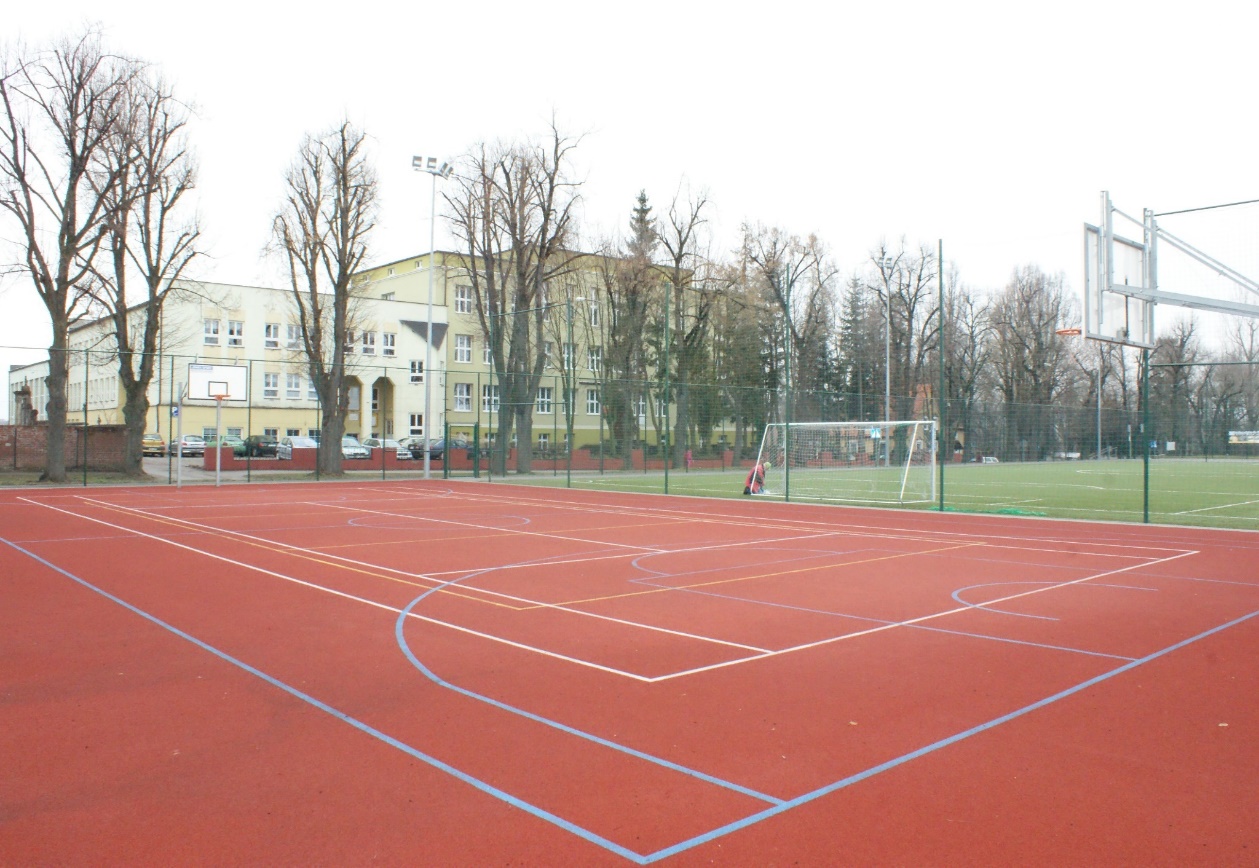 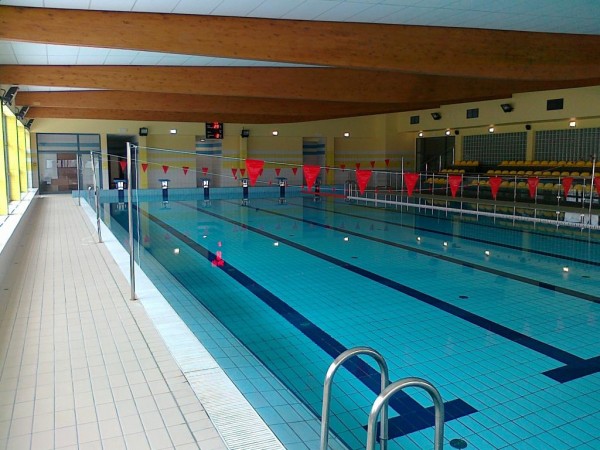 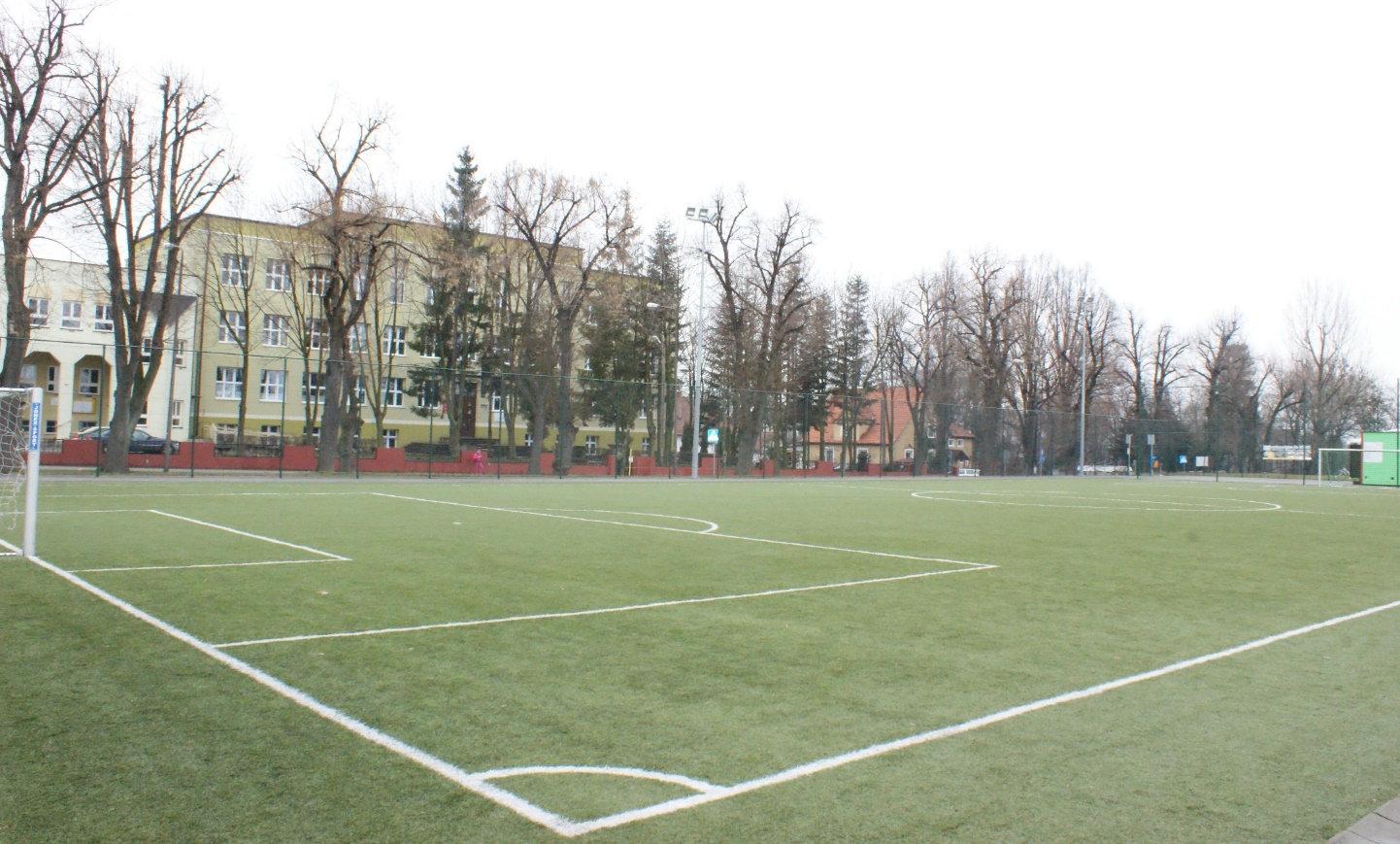 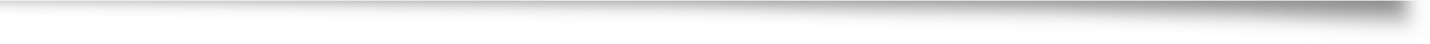 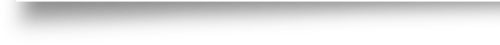 Obiekty sportowe do naszej dyspozycji
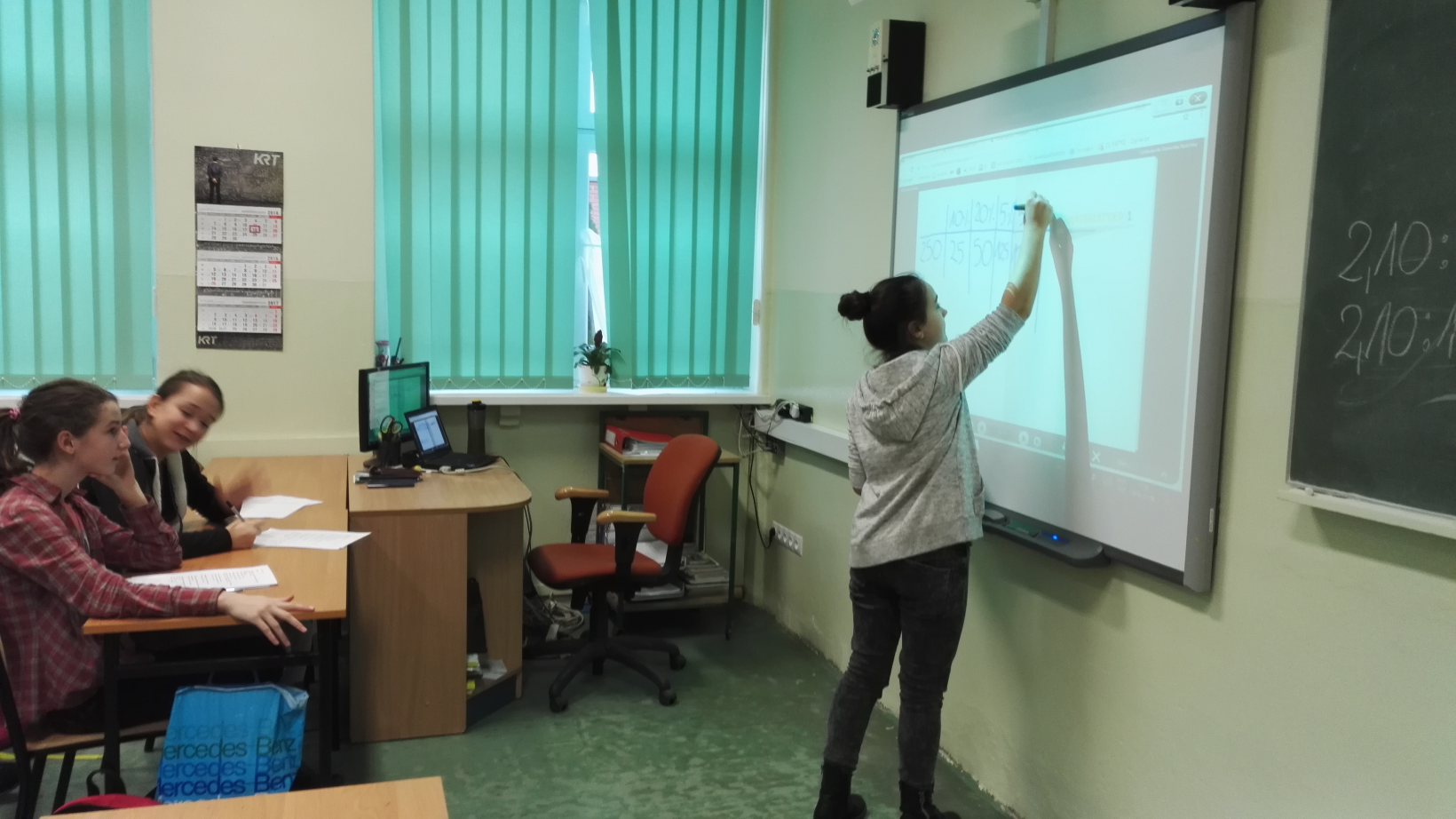 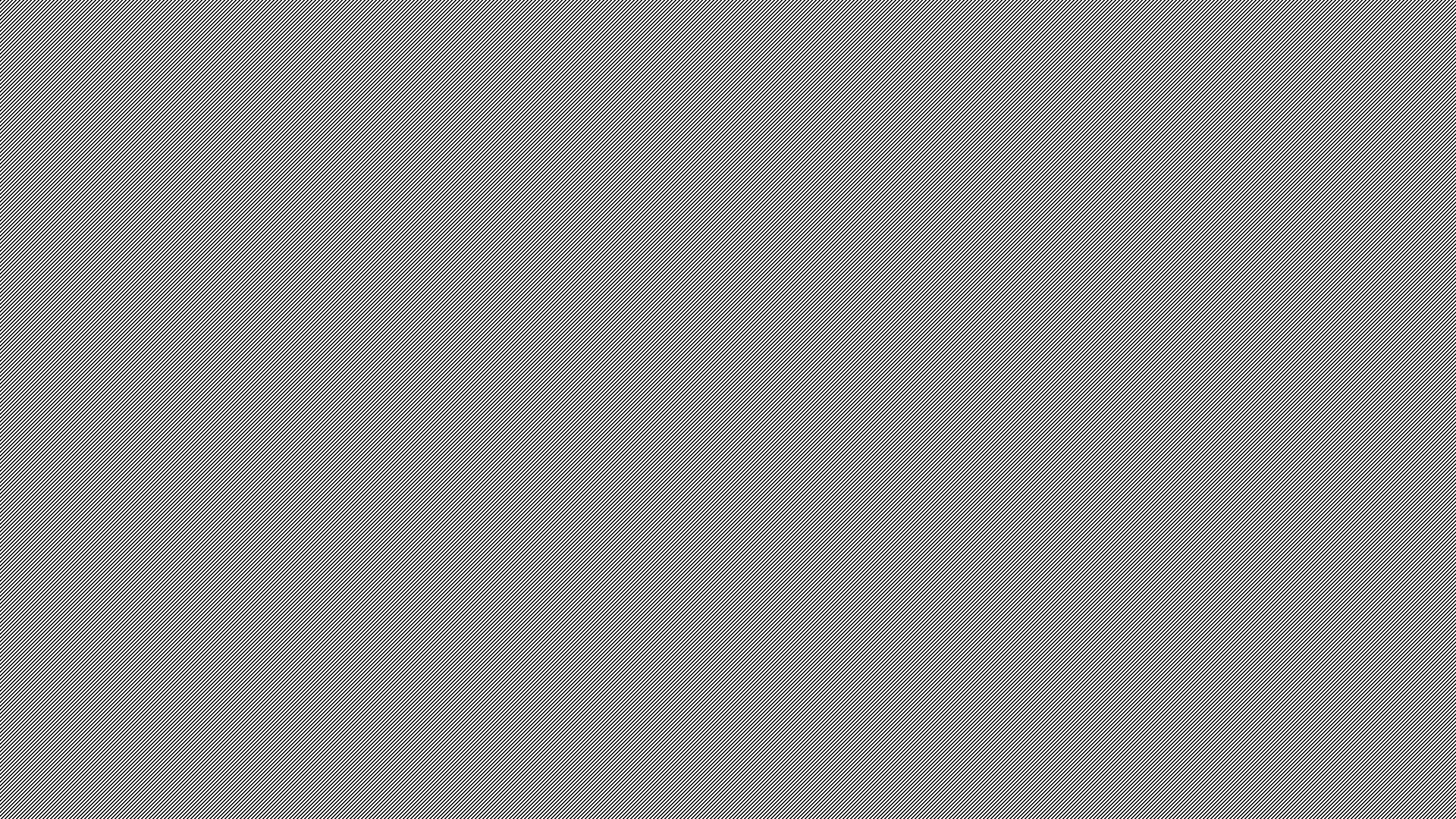 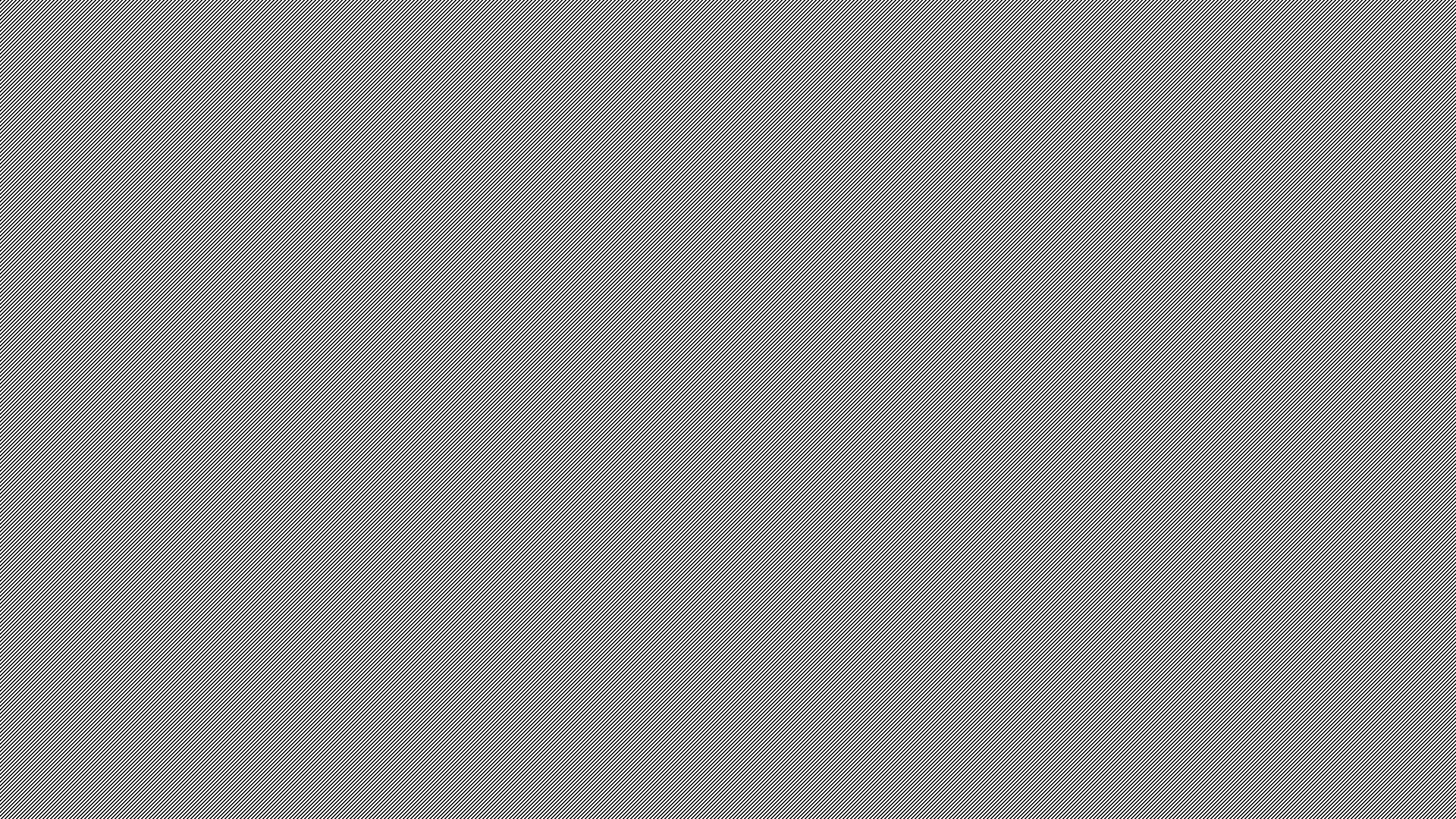 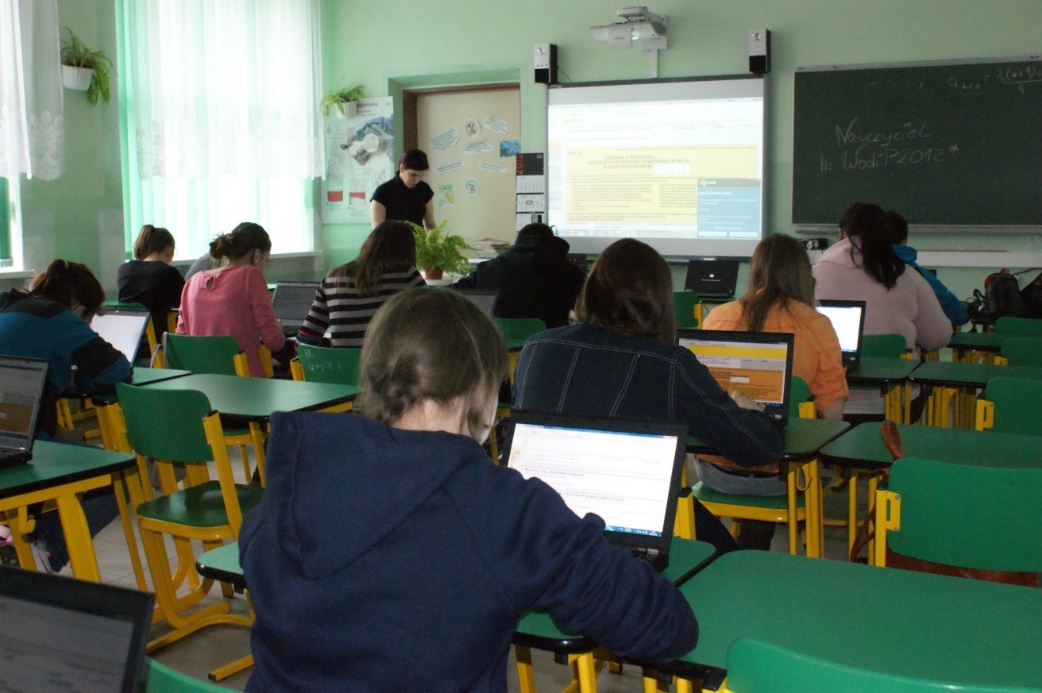 Pracownie szkolne
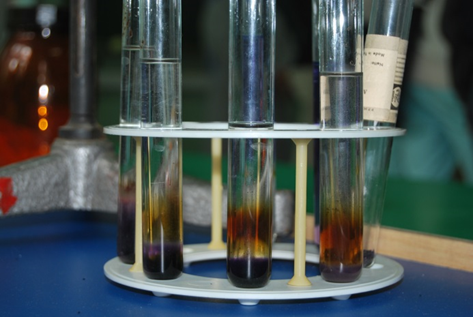 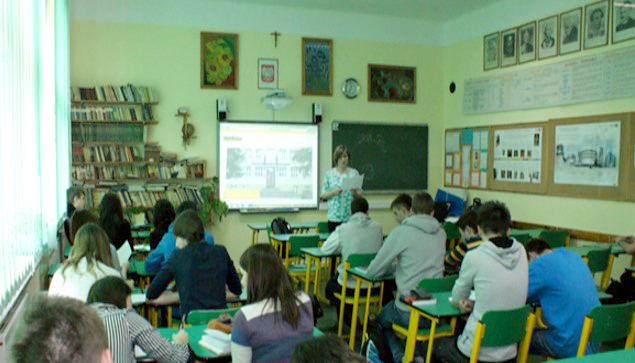 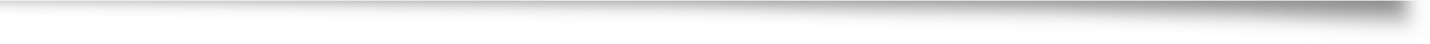 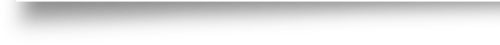 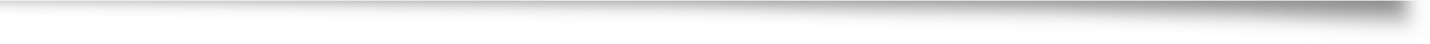 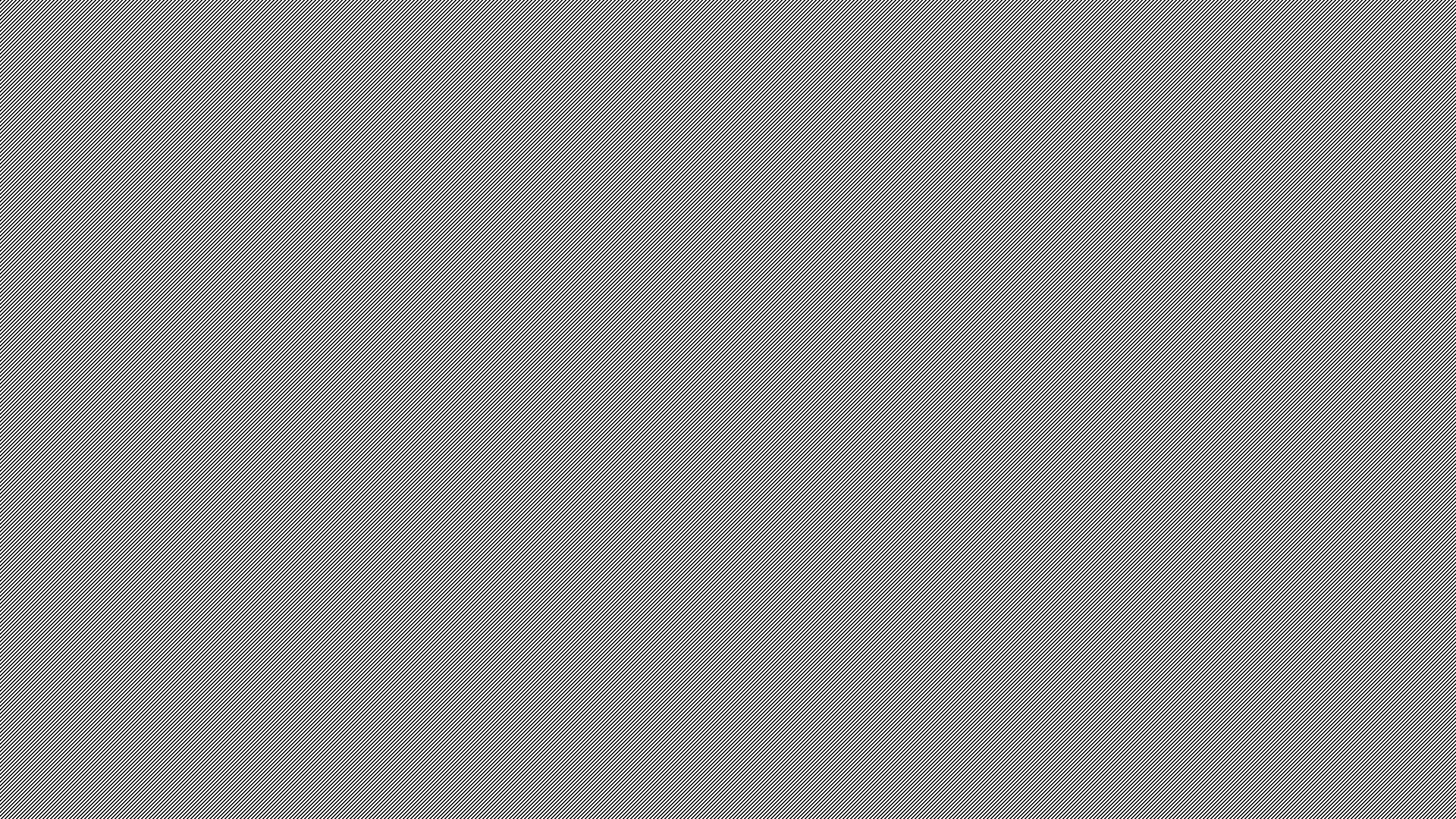 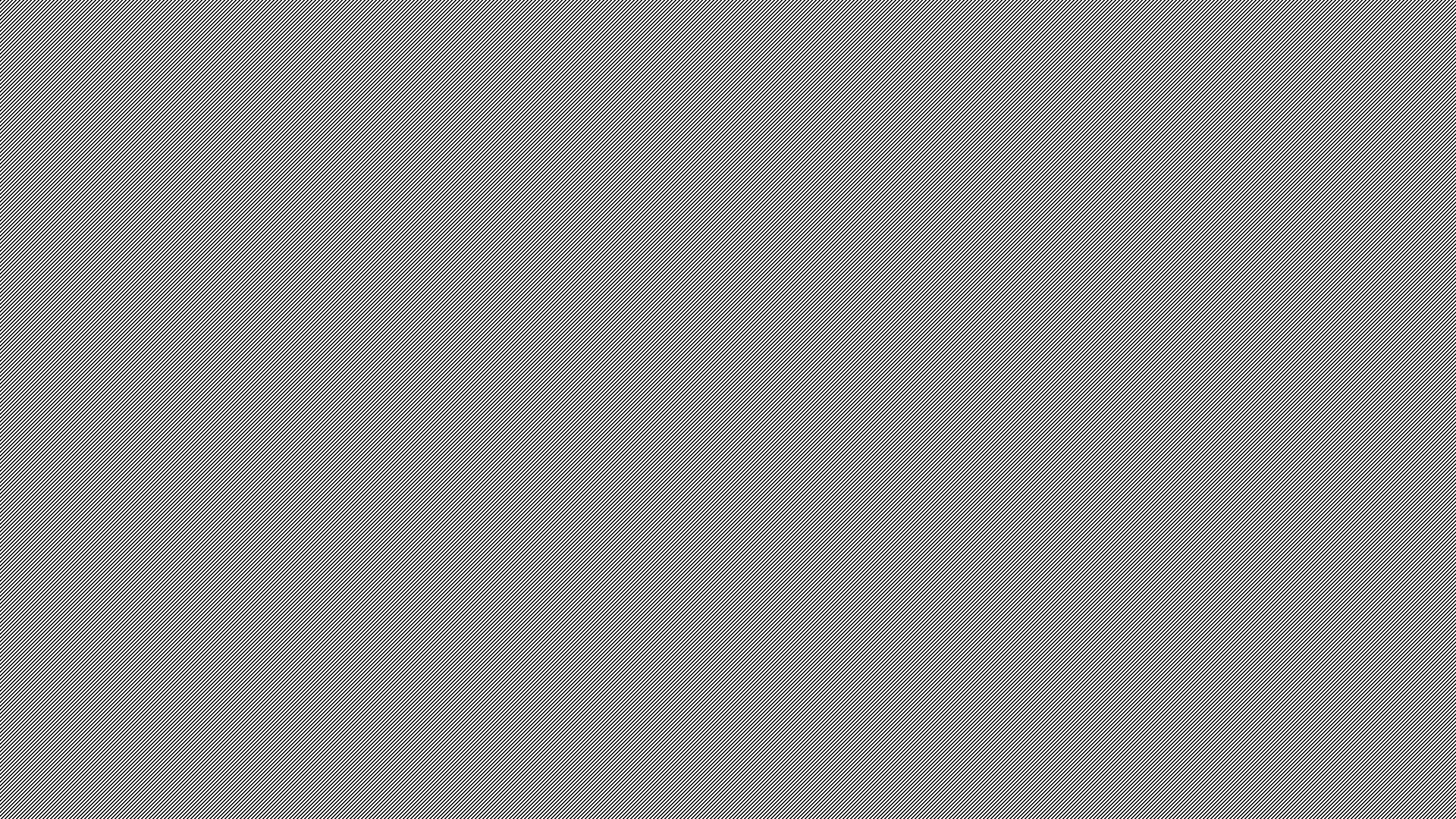 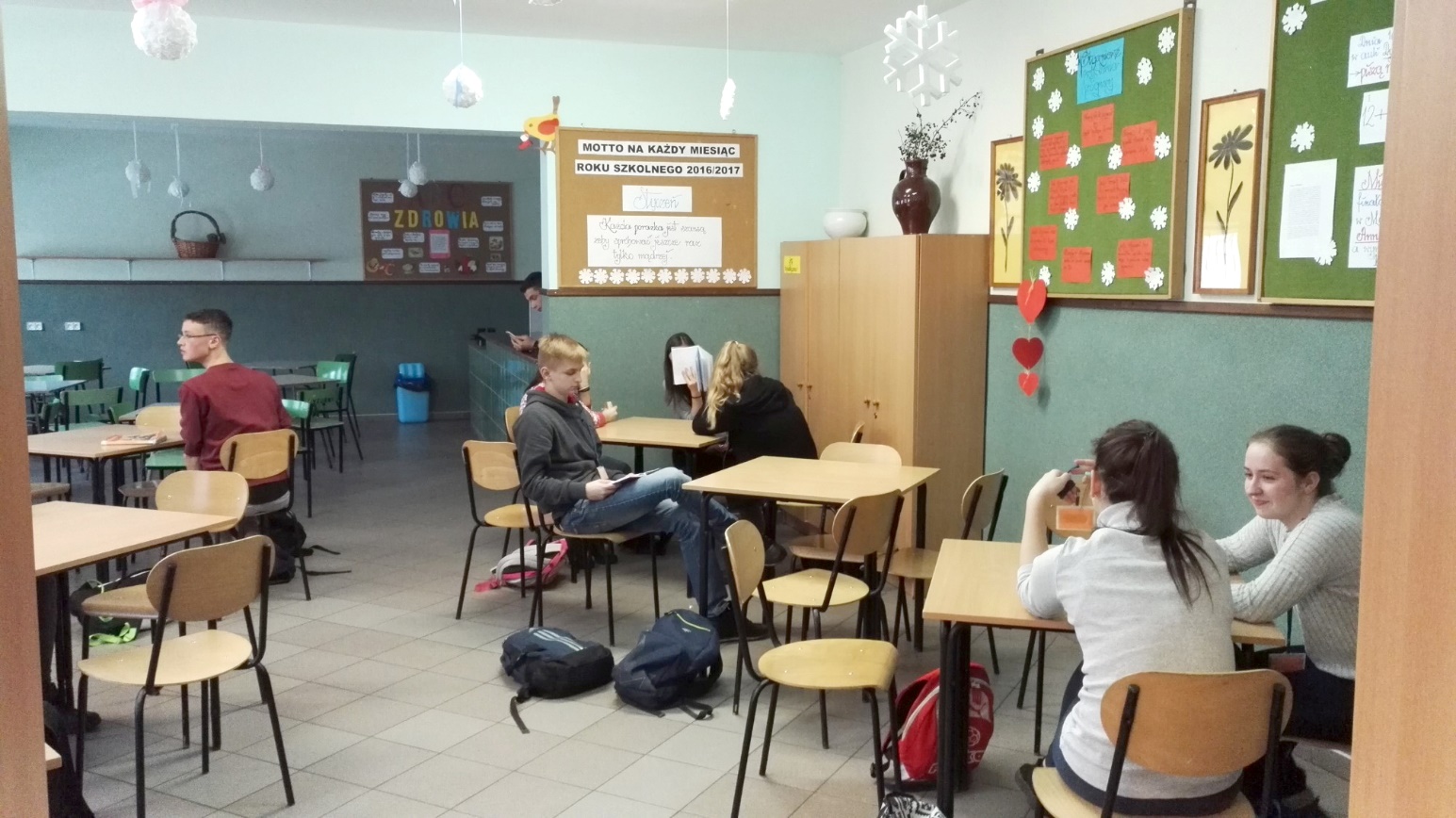 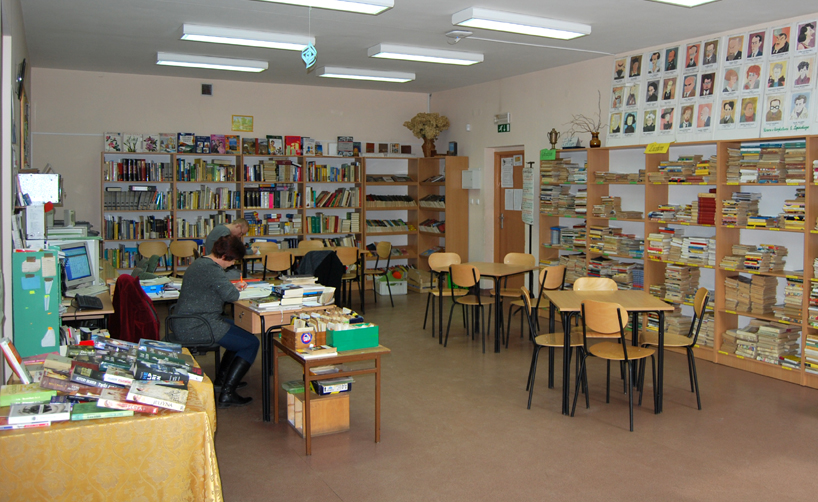 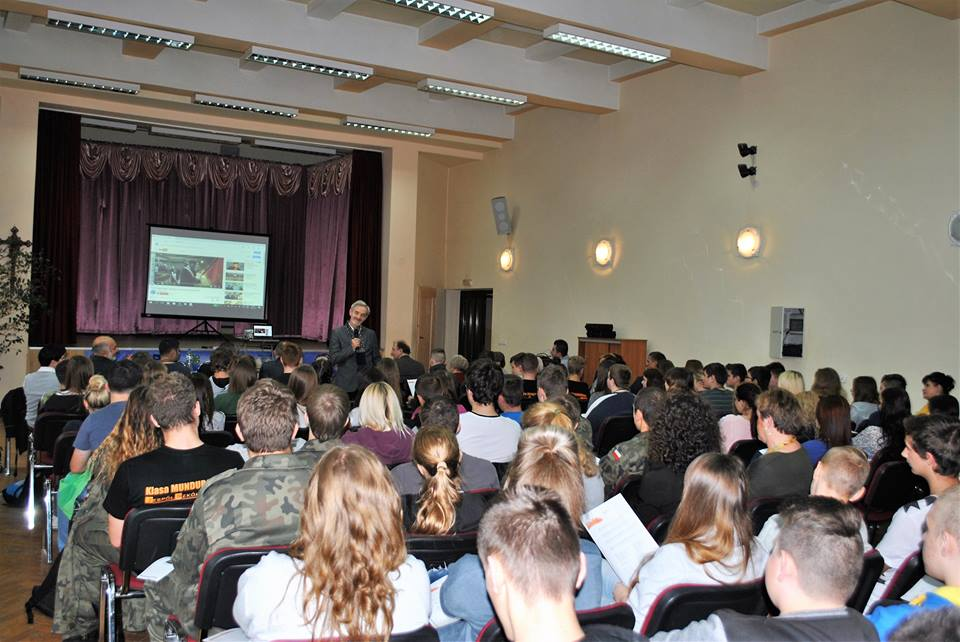 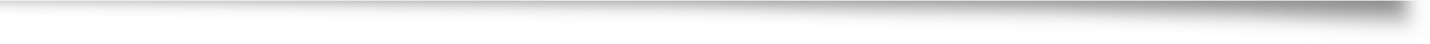 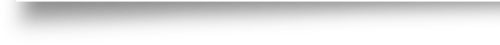 Miejsca wspólnych spotkań
Technika dla nauki
13 tablic interaktywnych (zintegrowanych z rzutnikami i nagłośnieniem)
10 rzutników ( zainstalowanych na stałe w pracowniach lub mobilnych)
4 wizualizery
Sieć wifi
Dziennik elektroniczny
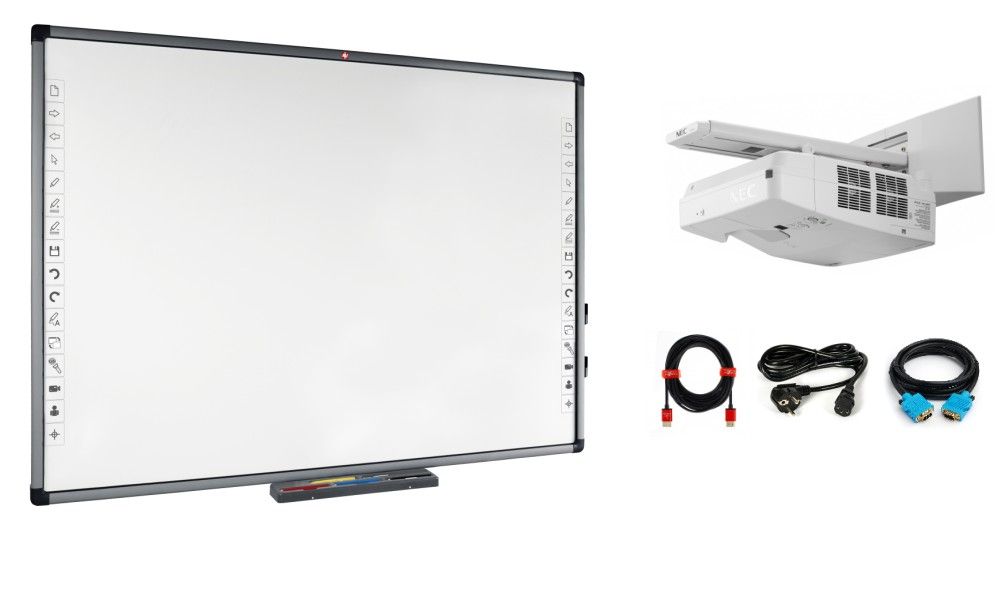 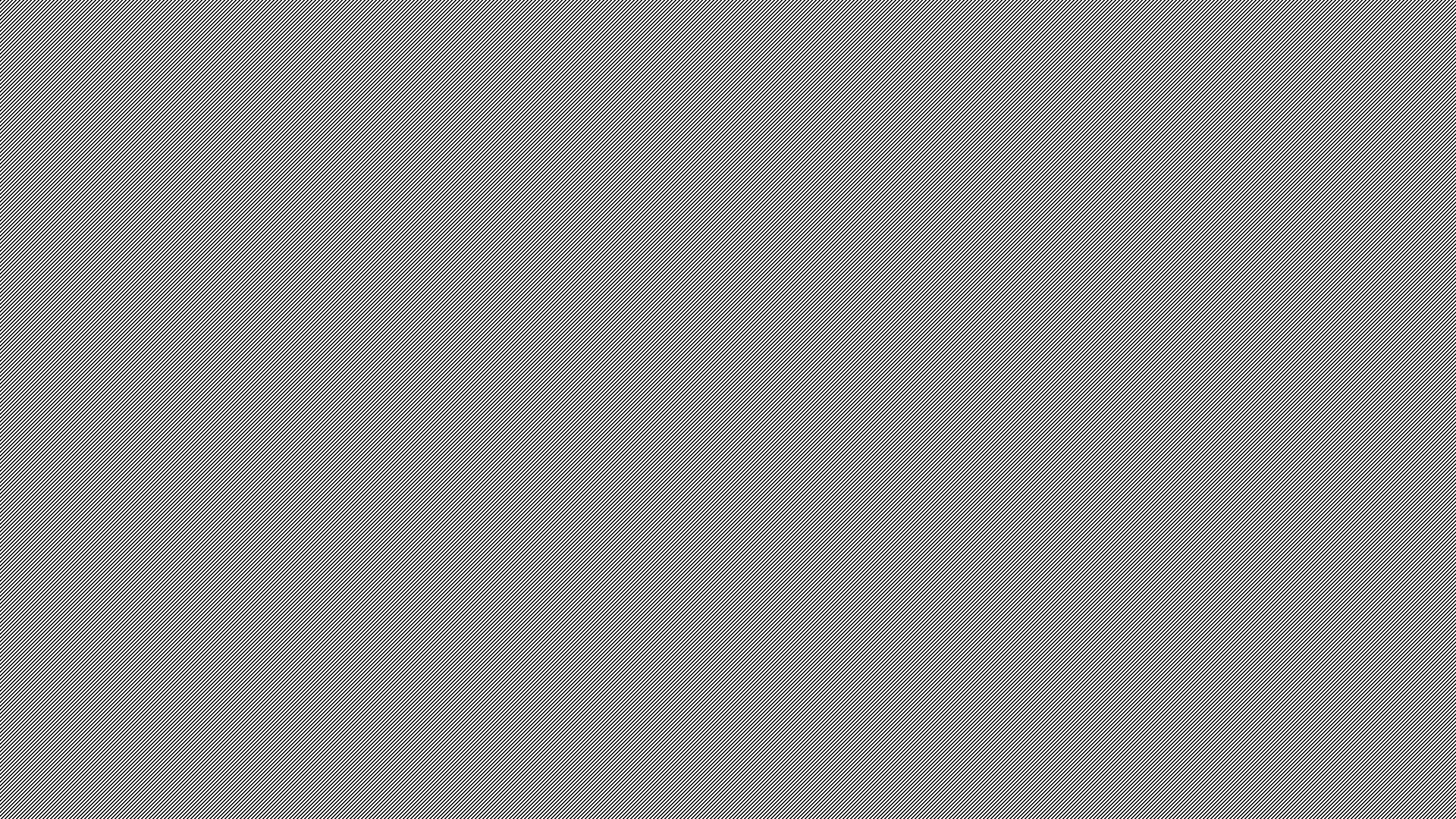 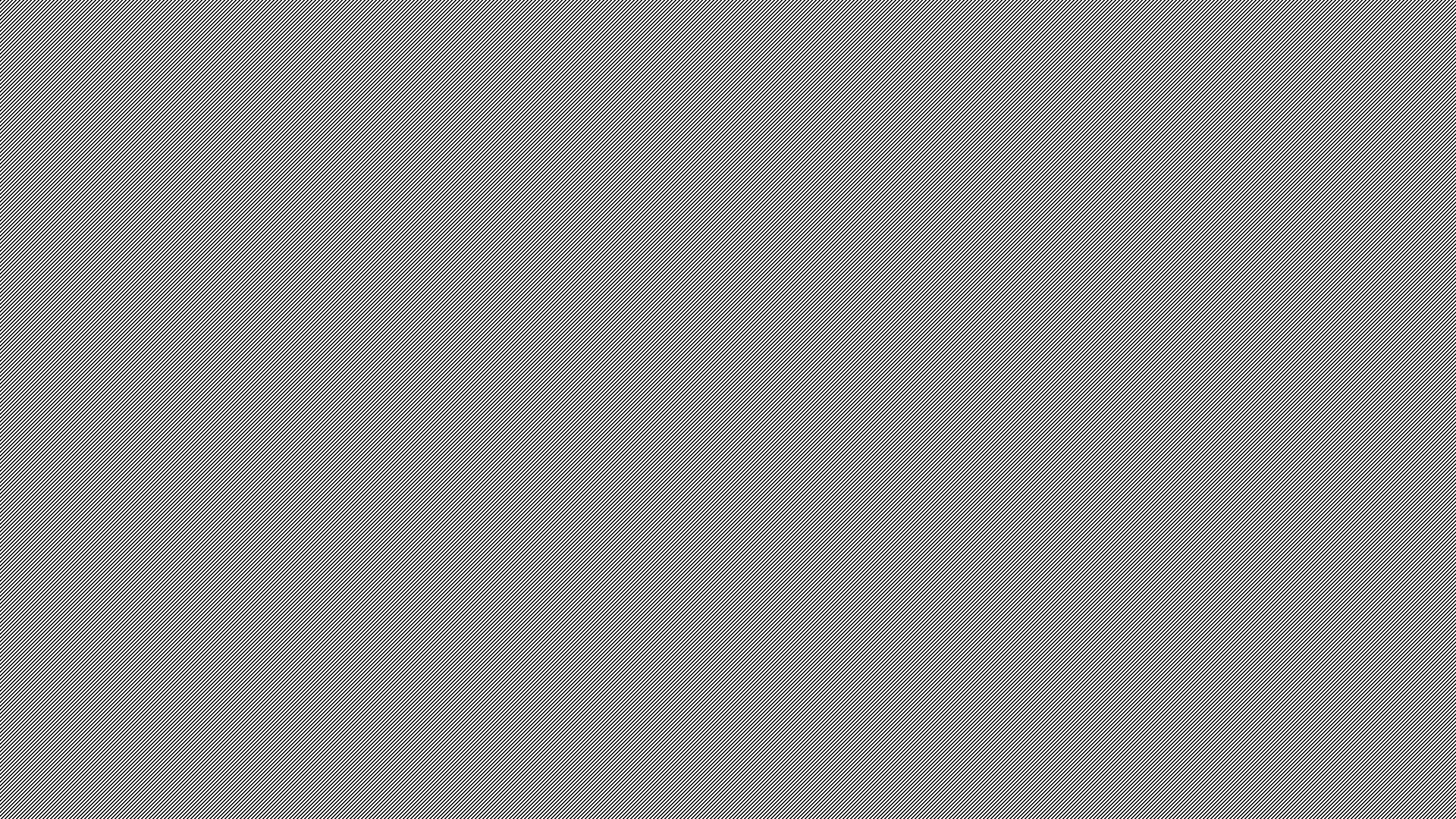 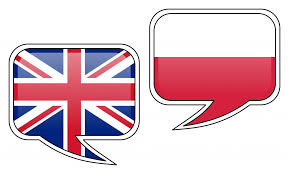 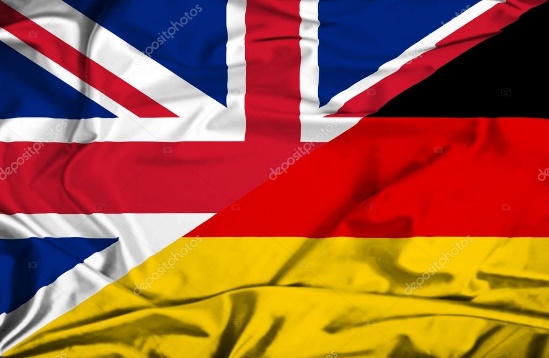 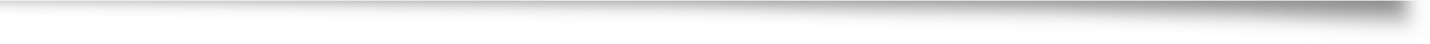 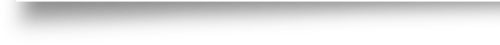 Ramówka – czyli „przepis” na cztery lata w liceum
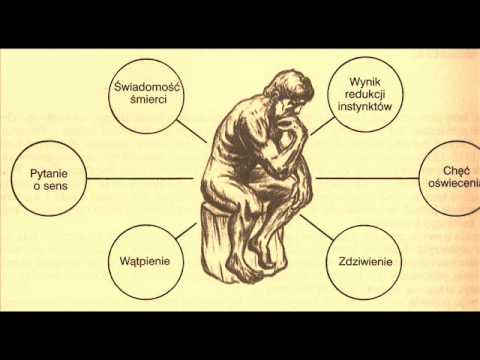 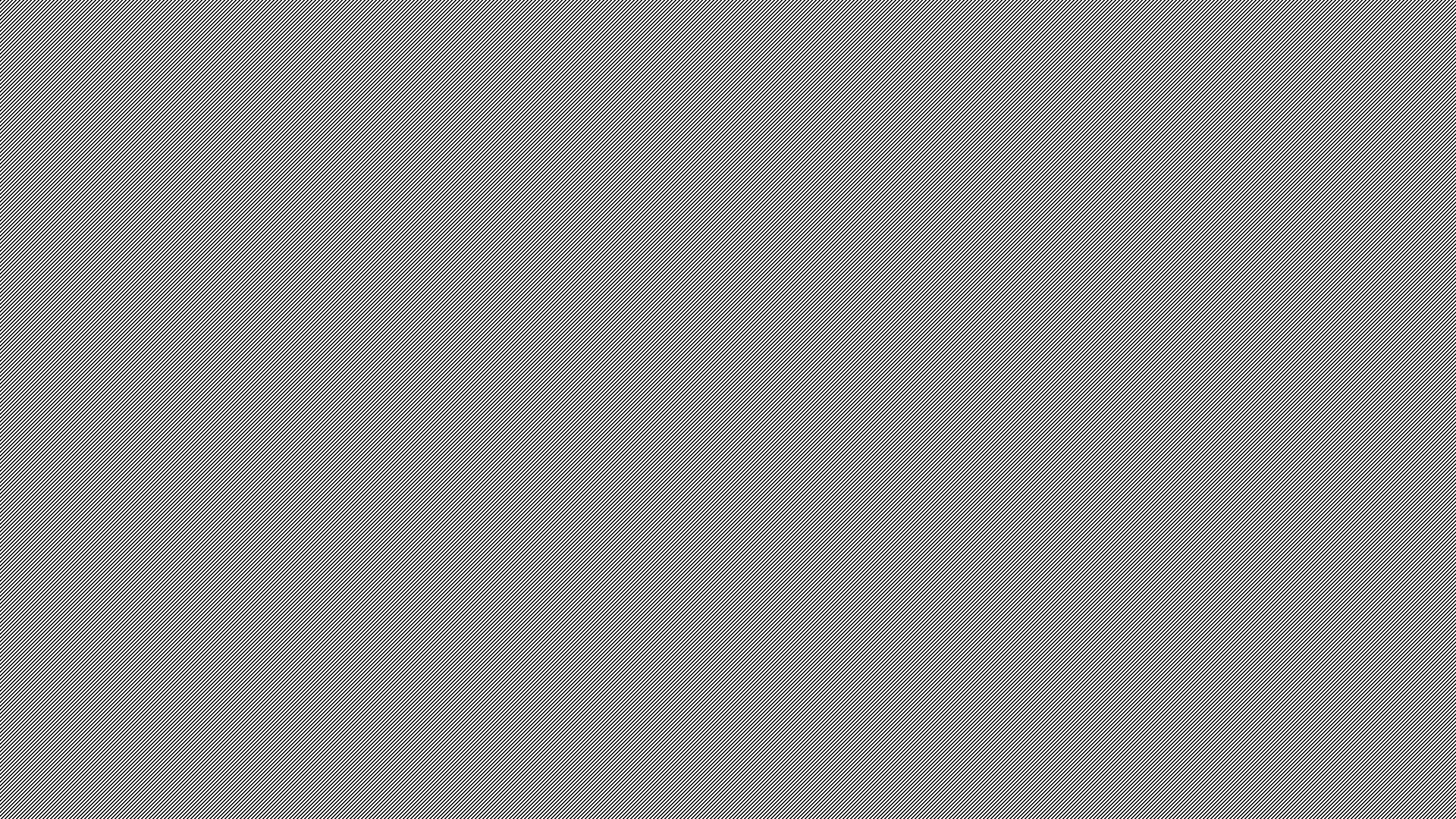 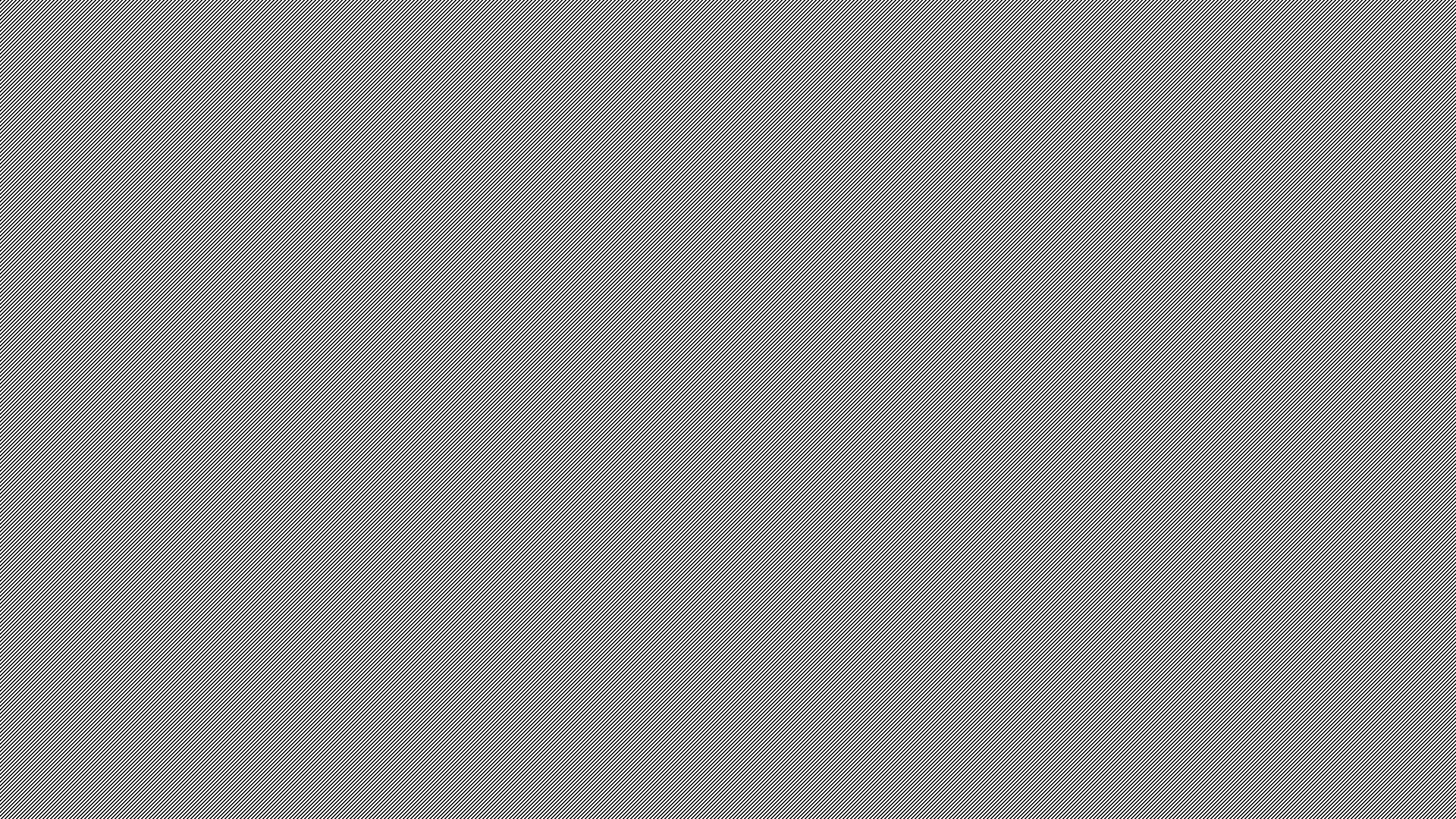 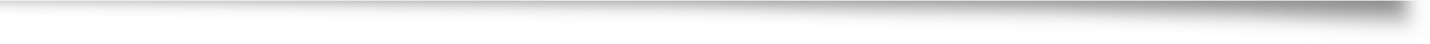 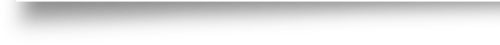 Ramówka – czyli „przepis” na cztery lata w liceum
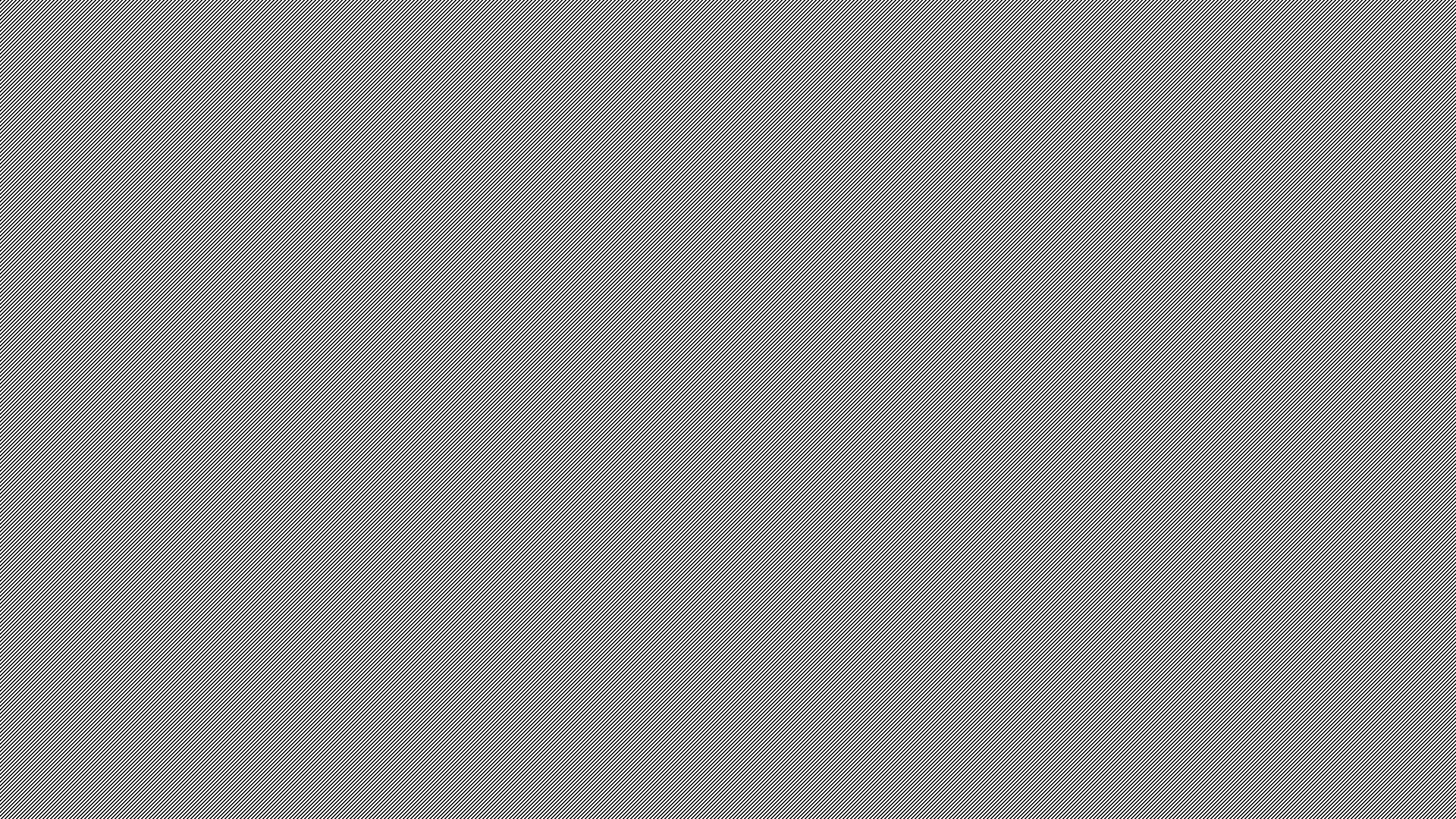 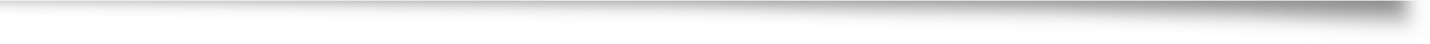 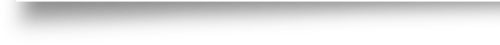 Ramówka – czyli „przepis” na cztery lata w liceum
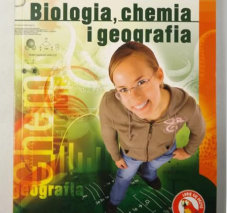 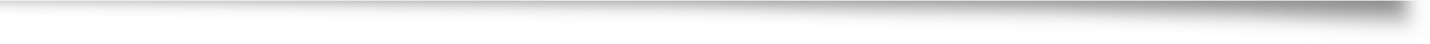 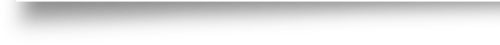 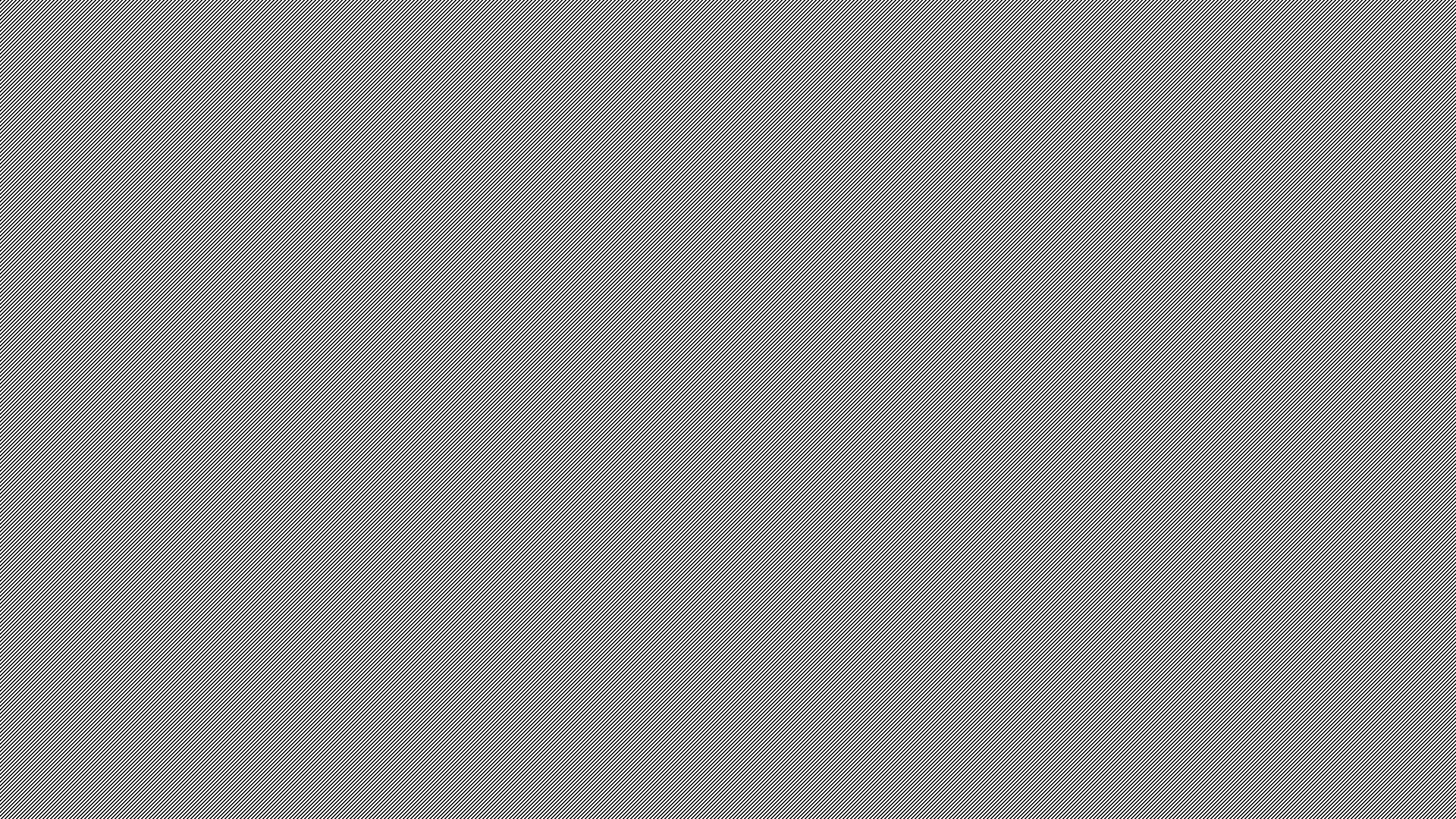 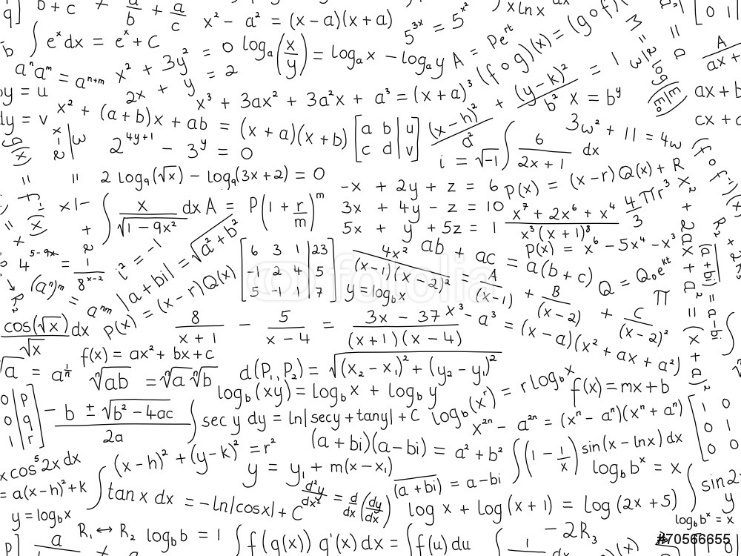 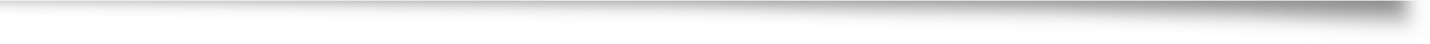 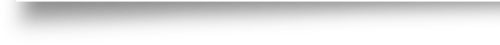 Ramówka – czyli „przepis” na cztery lata w liceum
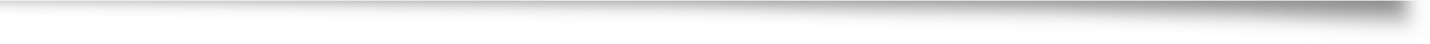 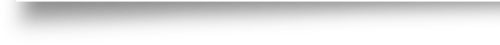 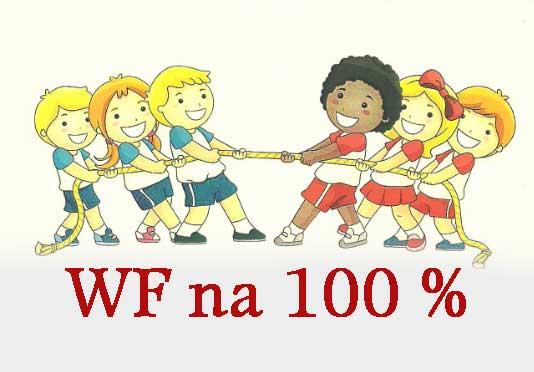 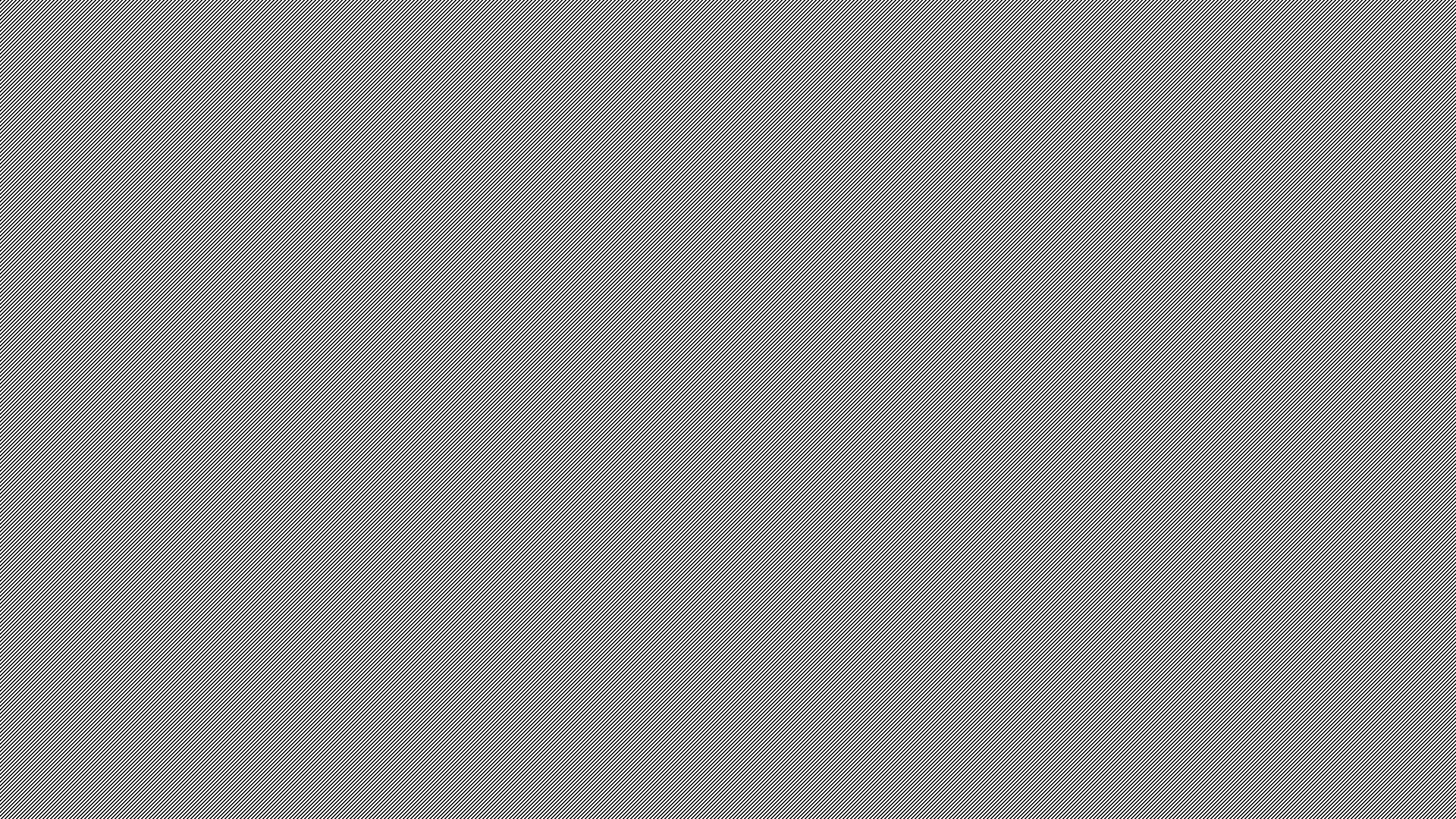 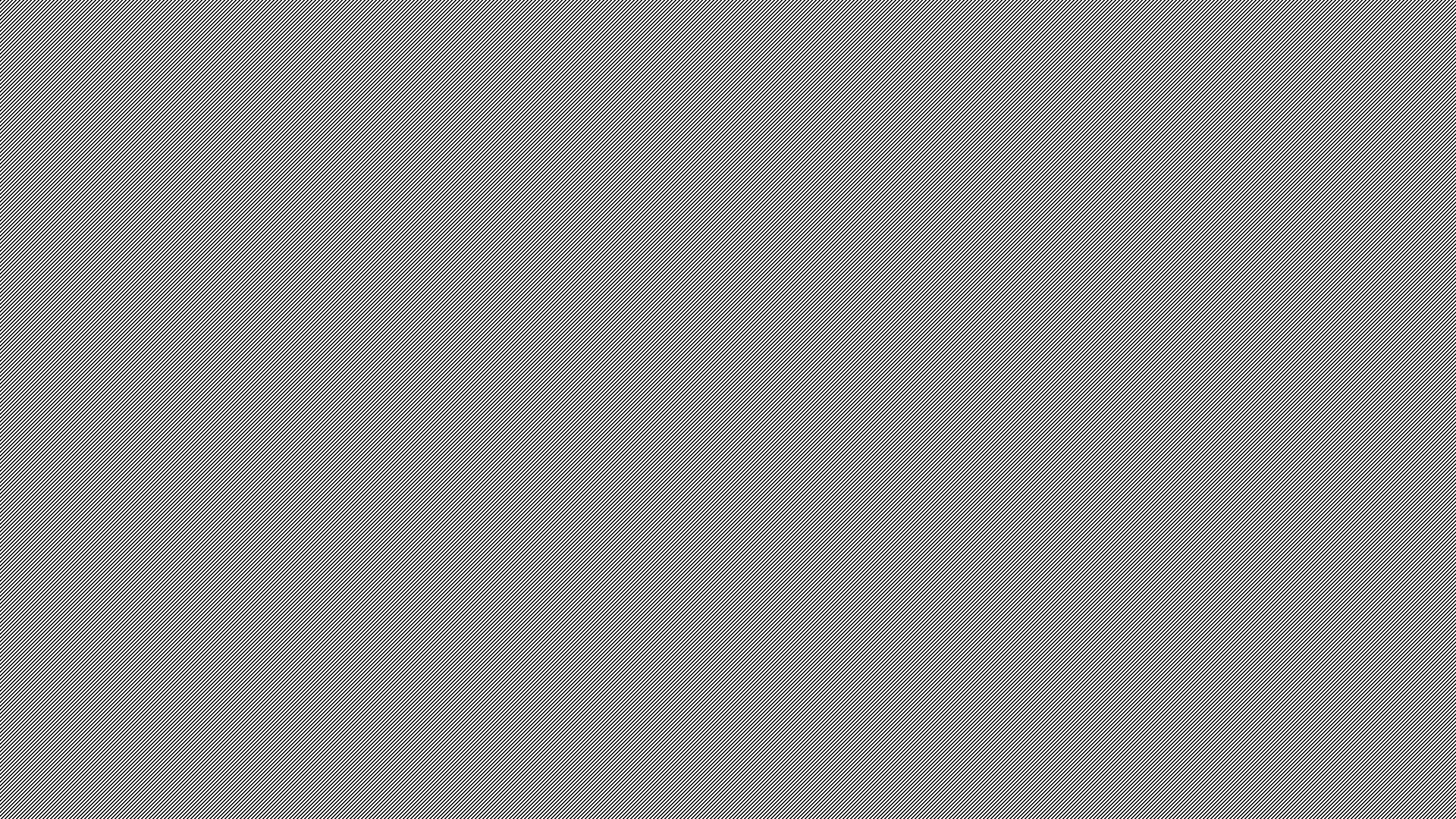 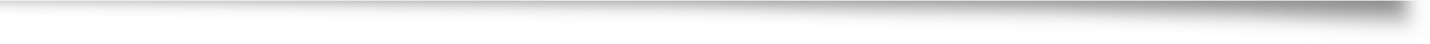 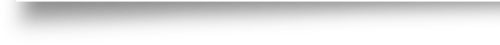 Ramówka – czyli „przepis” na cztery lata w liceum
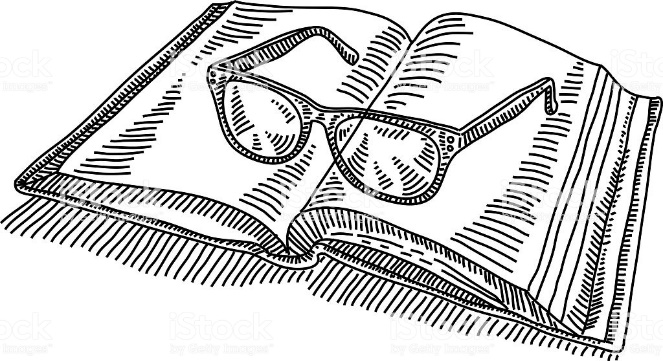 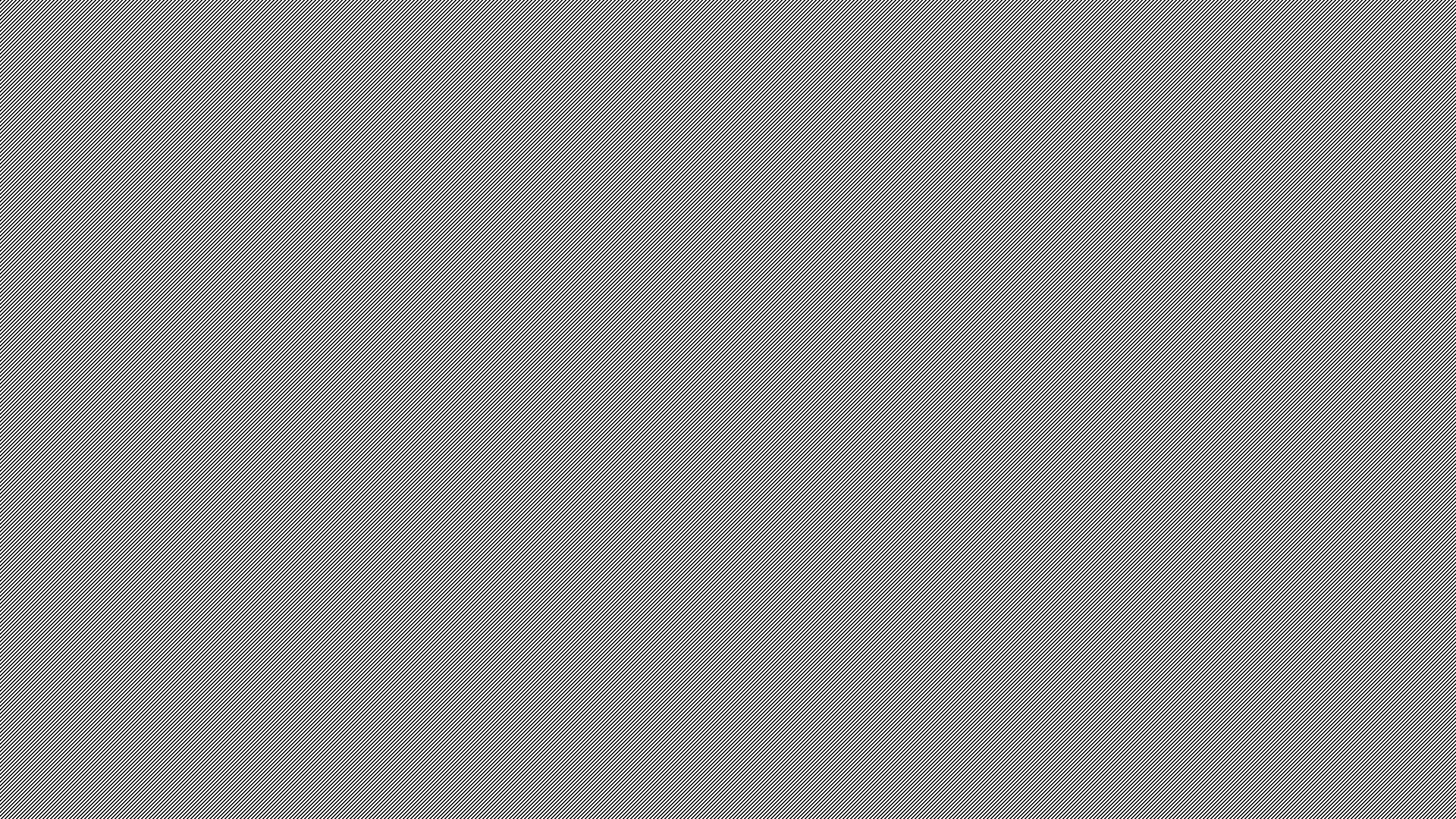 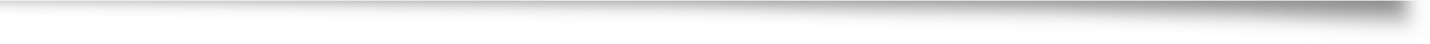 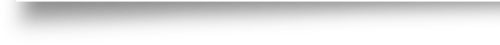 Ramówka – czyli „przepis” na cztery lata w liceum
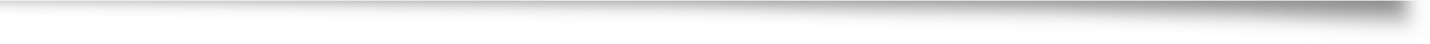 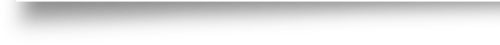 Zajęcia dodatkowe
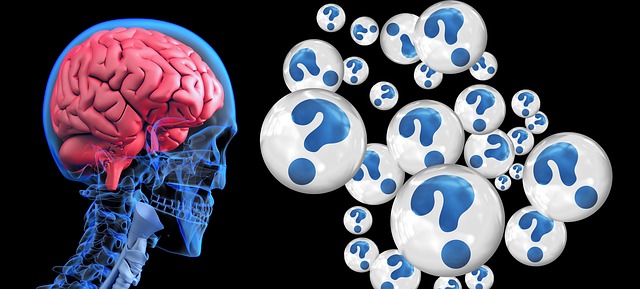 Religia /etyka
Wychowanie do życie w rodzinie
Doradztwo zawodowe
Pomoc psychologiczno-pedagogiczna
Rewalidacja
Rozszerzenia
Na przedmioty w zakresie rozszerzonym (dodatkowo, poza wymiarem godzin określonym dla przedmiotów w zakresie podstawowym), w czteroletnim okresie nauczania, należy przeznaczyć:
 
w przypadku języka polskiego, wiedzy o społeczeństwie, historii muzyki, historii sztuki, języka łacińskiego i kultury antycznej oraz filozofii 
     – po 8 godzin tygodniowo;
 
w przypadku języka obcego nowożytnego, historii, geografii, biologii, chemii, fizyki, matematyki oraz informatyki 
    – po 6 godzin tygodniowo.
Rozszerzenia propozycje na rok szkolny 2019/2020 -2023/2024
język polski, historia, język obcy
matematyka, informatyka, geografia
biologia, chemia, fizyka
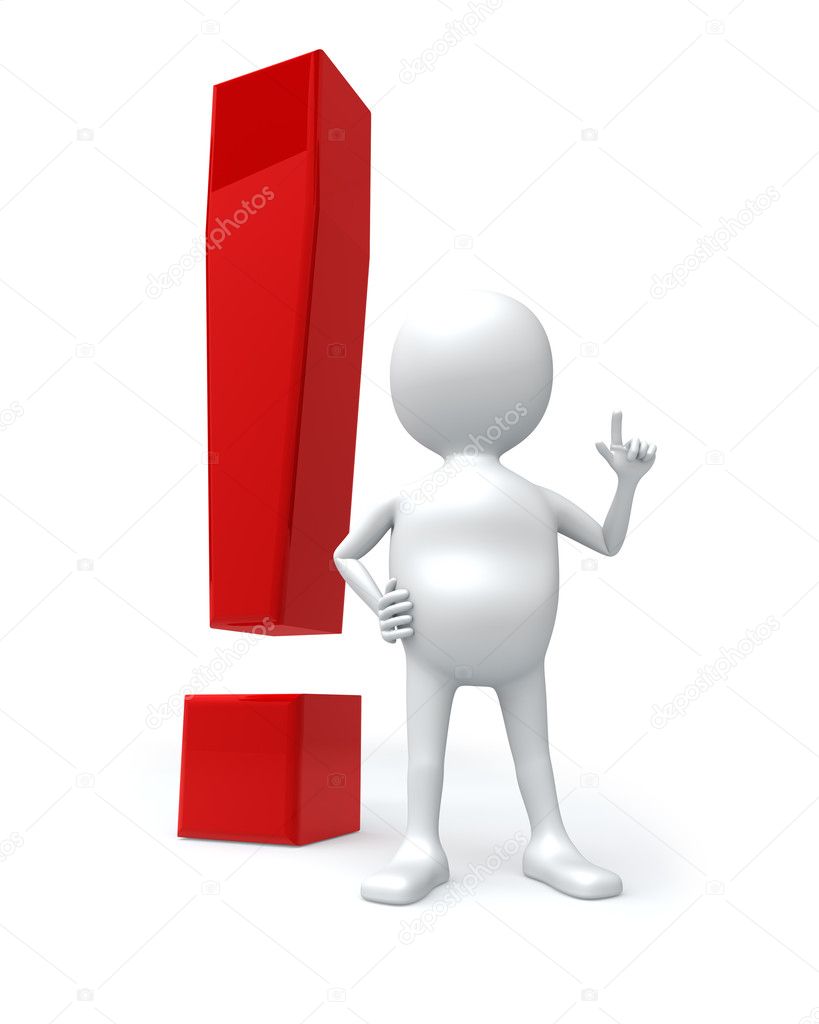 Nowość od roku szkolnego 2020/2021 !
Od roku szkolnego 2020/2021 proponujemy 
we współpracy z firmą RAFAKO S.A. RACIBÓRZ
podjęcie  praktyk w zawodzie 
ślusarz z uprawnieniami do
wykonywania zawodu spawacza.
Gwarancja zatrudnienia w RAFAKO.
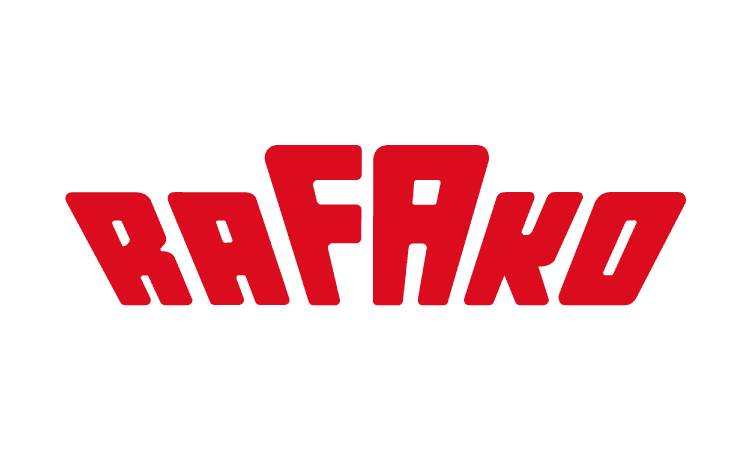 Nie tylko nauką człowiek żyje...
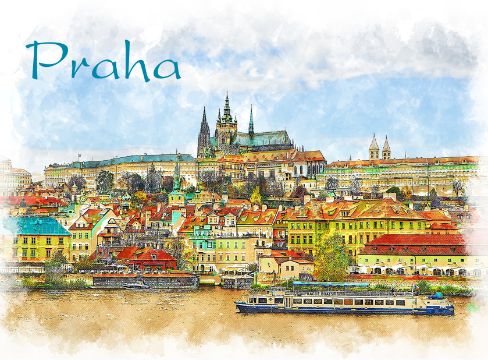 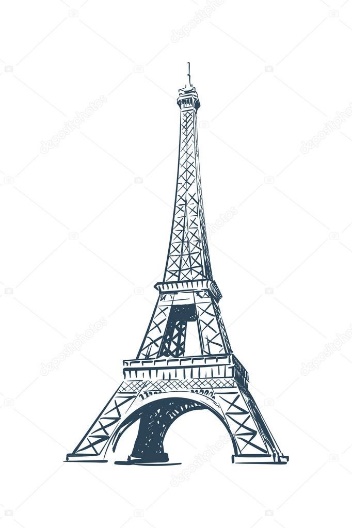 Tradycyjnie, jak co roku wyjeżdżamy 
do kina,
do teatru, 
na wyższe uczelnie, 
na wykłady naukowe, 
narciarskie eskapady
na mecze.
 Spotykamy się z ciekawymi ludźmi i jeździmy na wycieczki krajowe i zagraniczne (np.: 2016 – Czechy, 2017 – Niemcy, 2018 – Grecja, Austria, 2019 – Bułgaria)
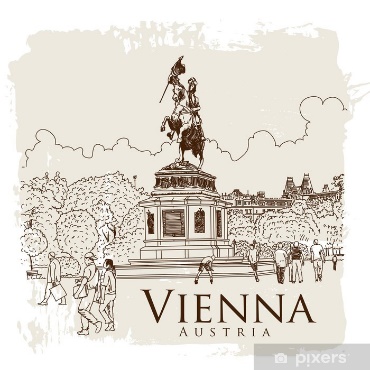 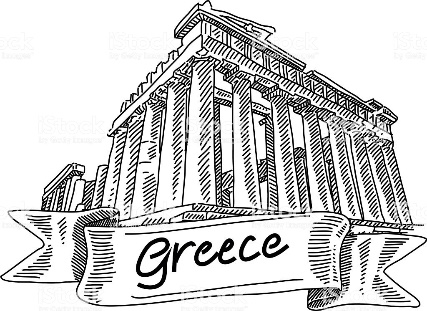 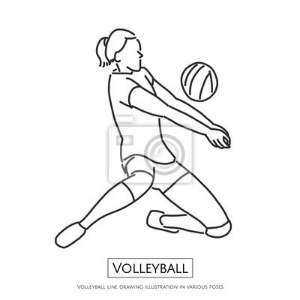 Sposób przeliczania na punkty rekrutacyjne  wyników egzaminu ósmoklasisty
Wyniki z egzaminu ósmoklasisty:  
wynik z języka polskiego mnoży się razy 0,3, 
wynik z matematyki mnoży się razy 0,3,
języka obcego nowożytnego mnoży się razy 0,2
2. Za świadectwo ukończenia szkoły 	podstawowej z wyróżnieniem 	przyznaje się 7 punktów.
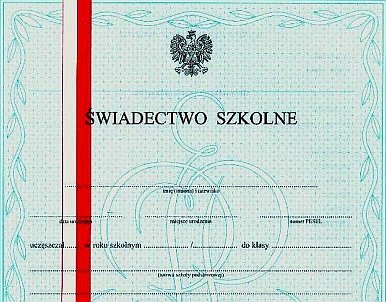 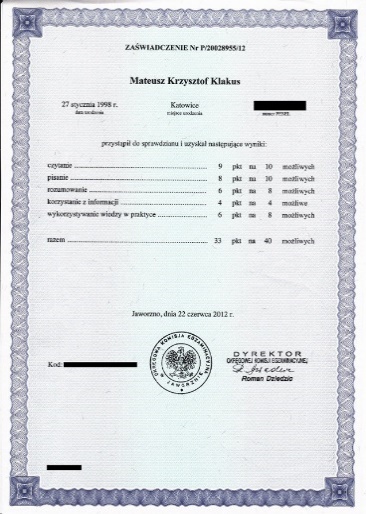 Sposób przeliczania na punkty rekrutacyjne  wyników egzaminu ósmoklasisty
3. Uzyskanie w zawodach wiedzy będących konkursem o zasięgu ponadwojewódzkim organizowanym przez kuratorów oświaty na podstawie zawartych porozumień:  
tytułu finalisty konkursu przedmiotowego - przyznaje się 10 punktów, 
tytułu laureata konkursu tematycznego lub interdyscyplinarnego      - przyznaje się 7 punktów,
tytułu finalisty konkursu tematycznego lub interdyscyplinarnego      - przyznaje się 5 punktów.
Sposób przeliczania na punkty rekrutacyjne  wyników egzaminu ósmoklasisty
4. Uzyskanie w zawodach wiedzy będących konkursem o zasięgu wojewódzkim organizowanym przez kuratora oświaty: 
 a) dwóch lub więcej tytułów finalisty konkursu przedmiotowego     - przyznaje się 10 punktów, 
b) dwóch lub więcej tytułów laureata konkursu tematycznego lub interdyscyplinarnego      - przyznaje się 7 punktów, 
c) dwóch lub więcej tytułów finalisty konkursu tematycznego lub interdyscyplinarnego       - przyznaje się 5 punktów, 
d) tytułu finalisty konkursu przedmiotowego - przyznaje się 7 punktów, 
e) tytułu laureata konkursu tematycznego lub interdyscyplinarnego      - przyznaje się 5 punktów, 
f) tytułu finalisty konkursu tematycznego lub interdyscyplinarnego      - przyznaje się 3 punkty.
5. Za osiągnięcia w zakresie aktywności społecznej, w tym na rzecz środowiska szkolnego, w szczególności w formie wolontariatu - dodaje się 3 punkty
Szkoła branżowa I stopnia
ZAPEWNIAMY:
 naukę przedmiotów ogólnokształcących na terenie szkoły, 
 praktyczną naukę zawodu u pracodawców na podstawie  umowy o pracę, 
 teoretyczną naukę zawodu podczas kursów dokształcających  realizowaną we współpracy z WODiDZ,
 przygotowanie i organizację egzaminów zawodowych,
 stałą współpracę z pracodawcami, 
 kontynuację nauki w szkole branżowej II stopnia
Kształcimy w zawodach:
cukiernik  
cieśla
elektromechanik pojazdów samochodowych 
elektryk  
elektromechanik 
fotograf  
fryzjer  
 kucharz   
lakiernik   
mechanik pojazdów  samochodowych
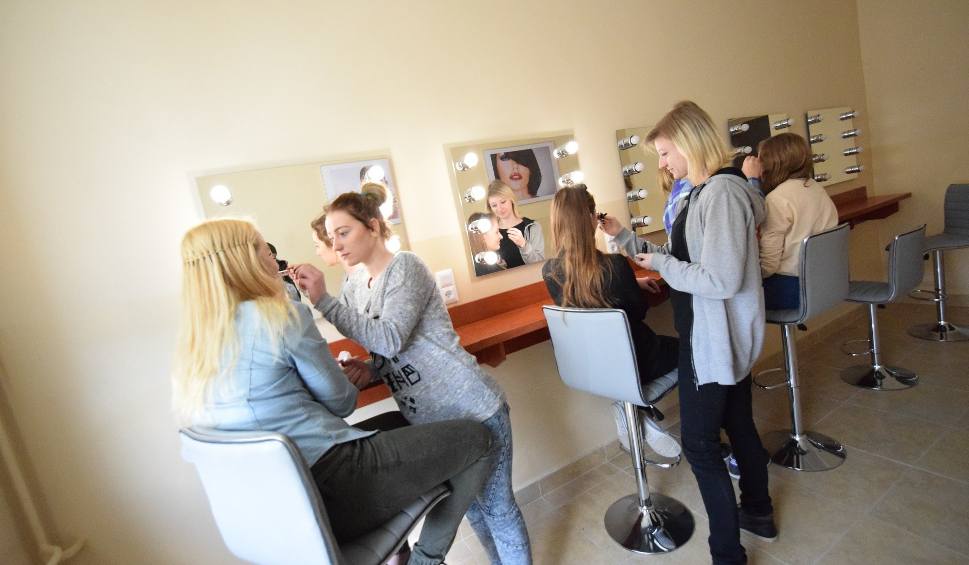 Kształcimy w zawodach
mechanik-operator pojazdów i maszyn  rolniczych  
monter sieci, instalacji urządzeń sanitarnych  
monter zabudowy i robót wykończeniowych w budownictwie 
 murarz-tynkarz
piekarz   
sprzedawca   
stolarz  
ślusarz 
wędliniarz
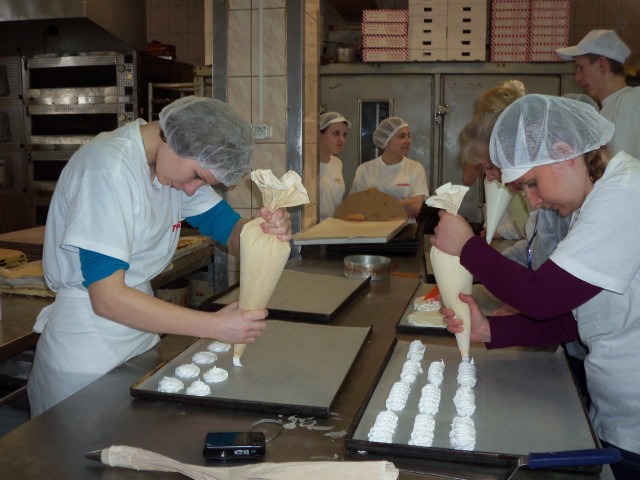 Pracodawcy
Kombinat Rolny Kietrz, ul. Zatorze 2 
Warsztat Stolarski „ALEX” – Wiesław Gadżała,  Kietrz ul. Zatorze 6 
 P.U.P.H „PACH” – Piotr Pach, Kietrz ul. Żymierskiego 22 •
Firma Usługowo-Handlowa  „SAWART” – Stanisław Sawicki, Kietrz ul. Polna 1 
Usługi Remontowo-Budowlane Grzegorz Staśko, Kietrz ul. Górska 30
Handlo-Trans – Ryszard Słysz, Kietrz ul. Raciborska 54  
„KALBOF” – Lesław Kuśnierz, Kietrz ul. Głubczycka 18  
Salon Fryzjerski „Exellent” – Halina Kubiena,  Kietrz ul. Głowackiego 7 
Salon Urody „SOYEZ BEAUTE” – Grzegorz Madera, Kietrz ul. Głubczycka 23 
Piekarnia „METRO-PLUS” – Dariusz Dąbkowski, Kietrz ul. Polna 1
Pracodawcy
„TOP-CAR” – Jacek Olejnik, Kietrz ul. Raciborska 133 
Centrum Budowlane Duda – Piotr Duda,  Kietrz ul. Długa 13 
Zakład  Rzeźniczo-Wędliniarski „Nasieniak”,  Kietrz ul. Głubczycka 27 
Cukiernia Elżbieta Węgrzyn, 48-130 Kietrz, ul. Matejki 4
P.H.U.Energo-Inwest Łukasz Golik, 48-130 Kietrz ul. Fabryczna 7
Anna i Grzegorz Pilch Agro-Eko,  48-130 Kietrz, ul. Raciborska 109 
Salon Fryzjersko-Kosmetyczny   „Finezja” Joanna Michniewicz,  48-130 Kietrz, ul. Wojska Polskiego 
ELMET Aleksandra Lachowicz-Koroblewska 48-130 Kietrz, ul. Raciborska 36
B.H . Jabłoński , Zakład Przetwórstwa Mięsa, Czerwonków 9A, 48-120 Baborów -
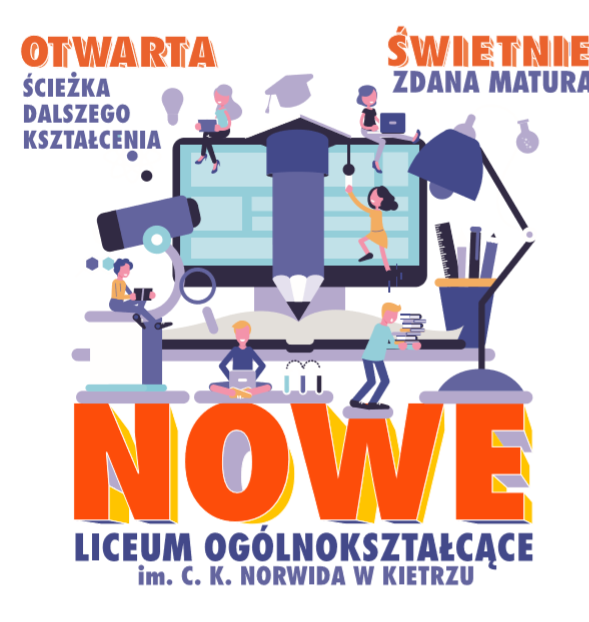 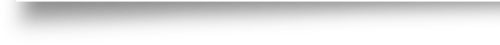 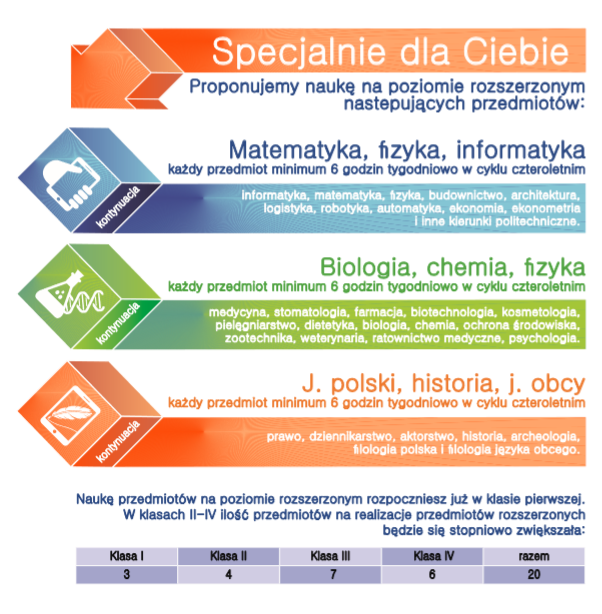 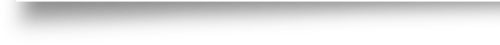 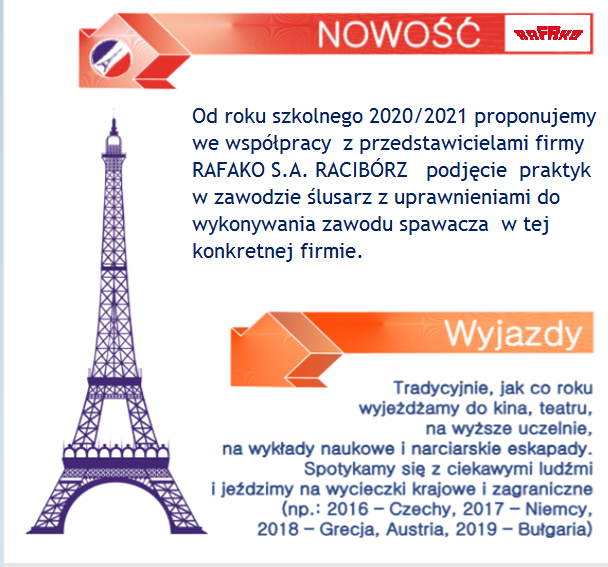 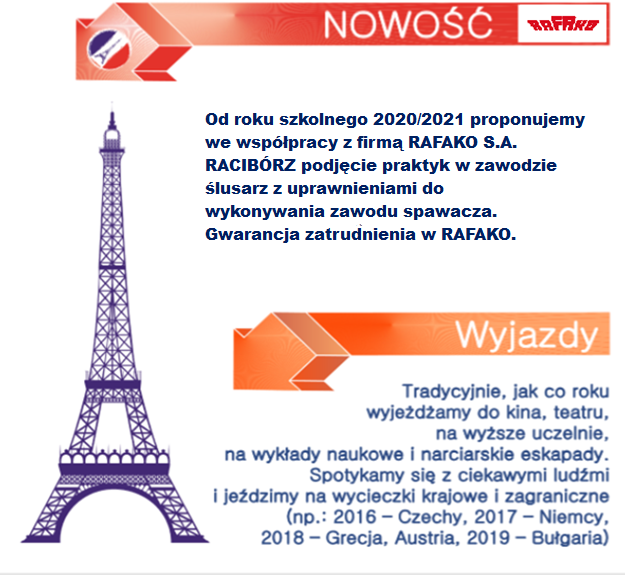 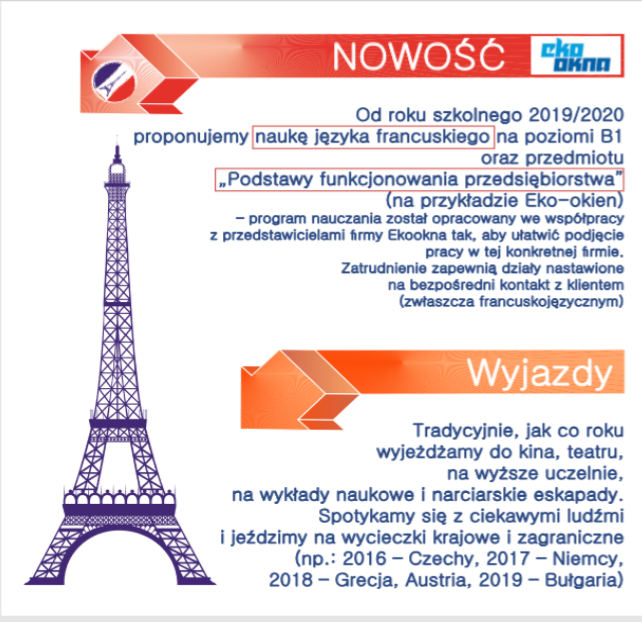 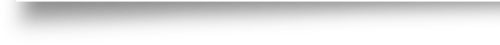 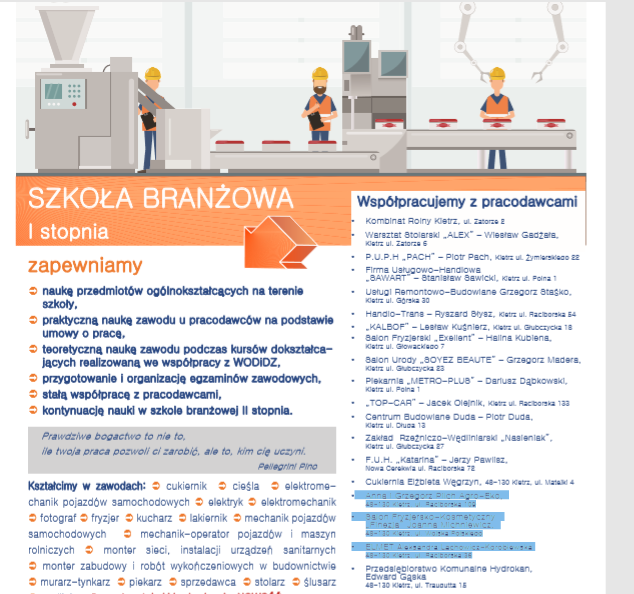 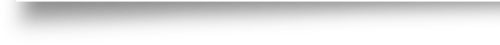